Potenzial des Holzbaus aus Sicht des Immobilienentwicklers
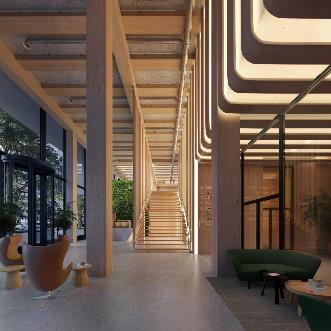 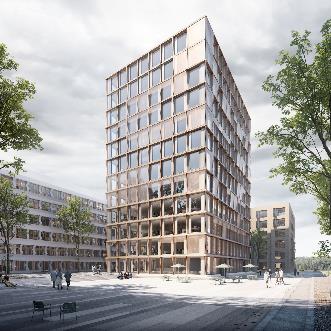 Bernhard Egert – Head of Timber Construction und GF UBM D GmbH
5. Immobilienstammtisch Innsbruck                             16. Jänner 2025
ubm. auf einen blick.
Wohnen und Büro
Europäische Metropolen 
green. smart. and more.
fokus.
track record.
Nachhaltige Ertragsentwicklung über Jahrzehnte 
über 150-jährige Unternehmensgeschichte
Prime Market Listing an der Wiener Börse
2,1 Mrd. EUR mit rd. 550.000 m² Geschossfläche
Über 90% davon in Deutschland und Österreich
pipeline.
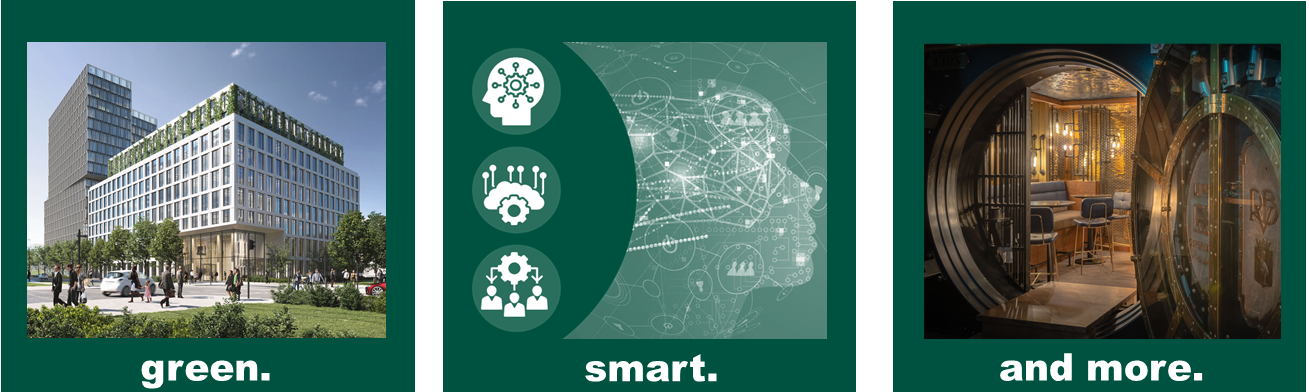 green.    smart.   and more.
status quo.
Pipeline nach Assetklasse1
2,1 Mrd. 1
holz hybrid
konventionell
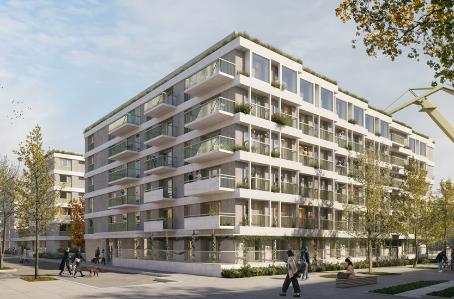 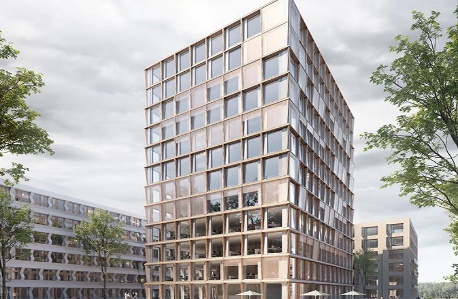 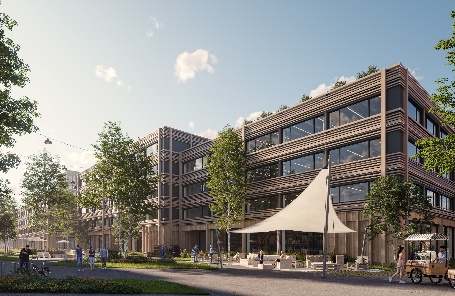 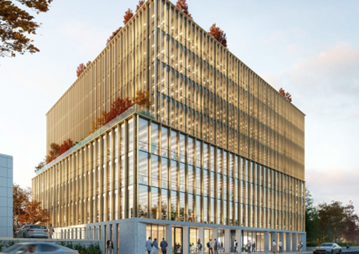 Timber Peak (DE)
Timber Port (DE)
Timber Factory (DE)
Timber View (DE)
holz hybrid ist die zukunft.
1 erwartetes Verkaufsvolumen bis Q1 2027
CO2 emissionen. weltweit 1850-2005
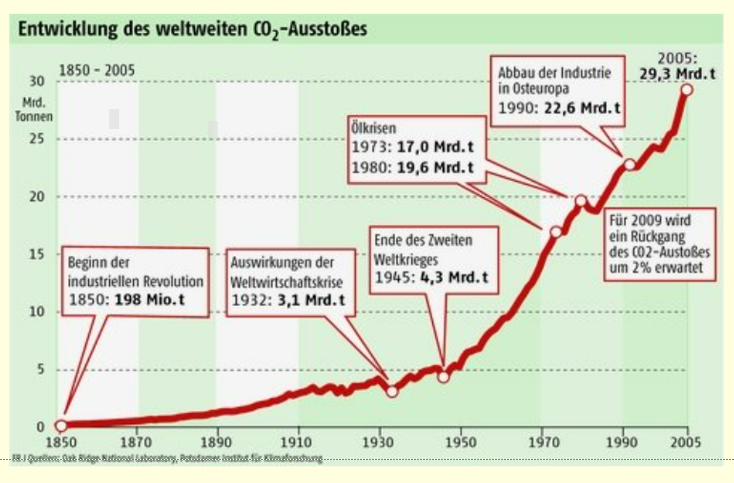 ….und die wassertemperatur steigt
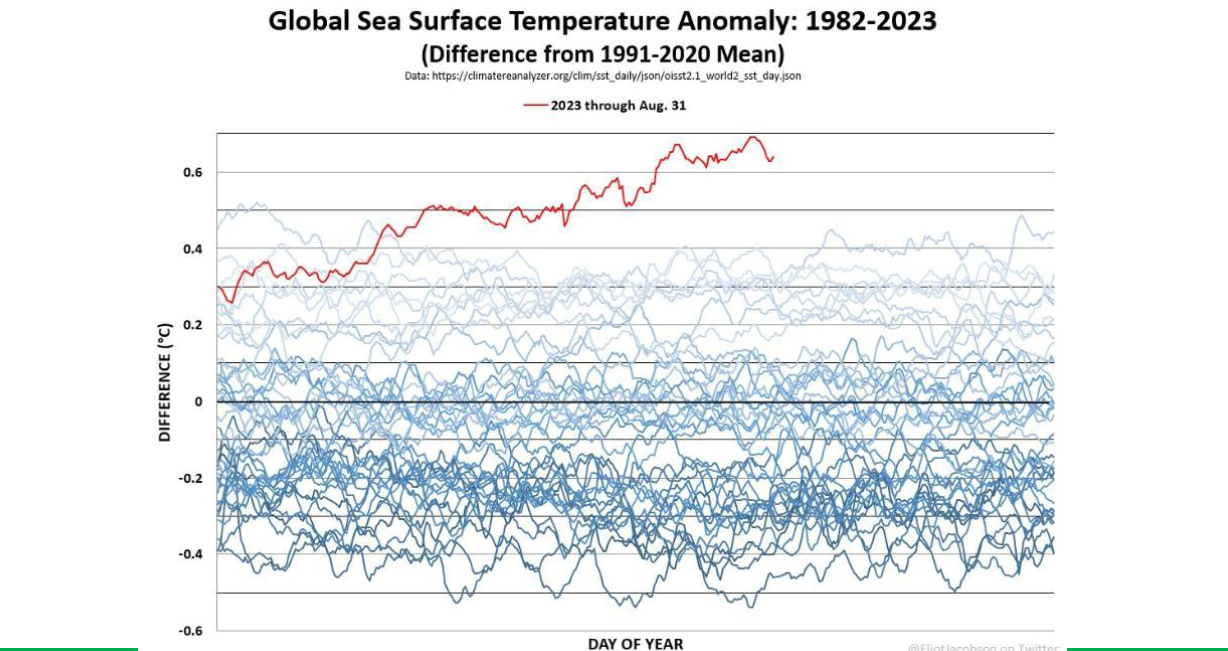 ….sollen es die anderen richten?
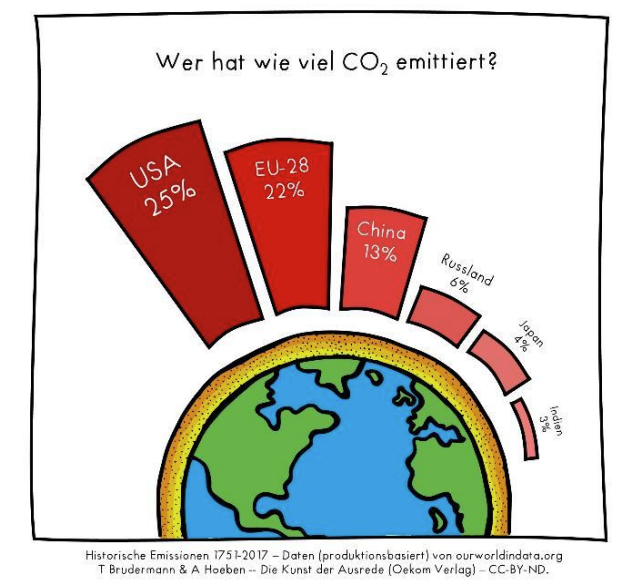 2020er jahre. das grüne jahrzehnt?
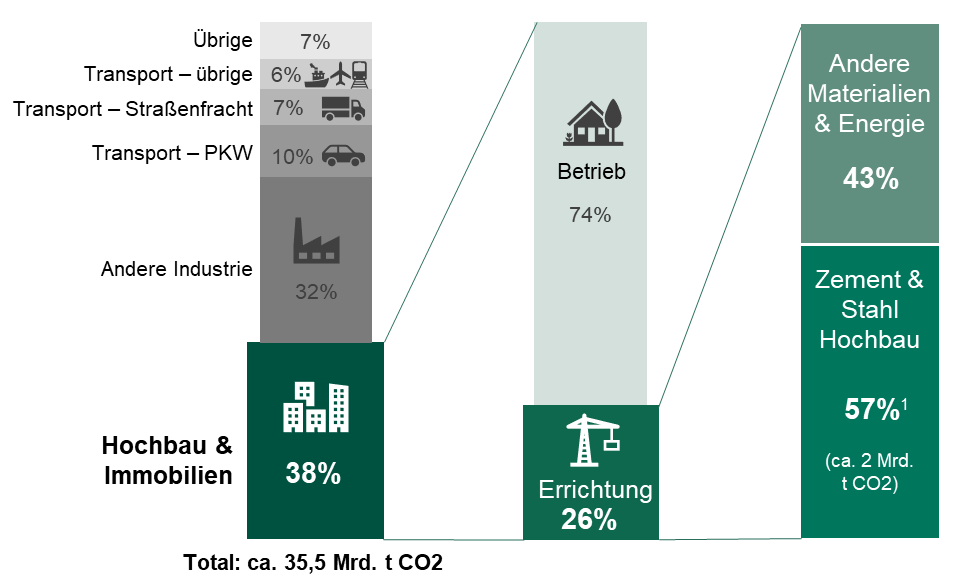 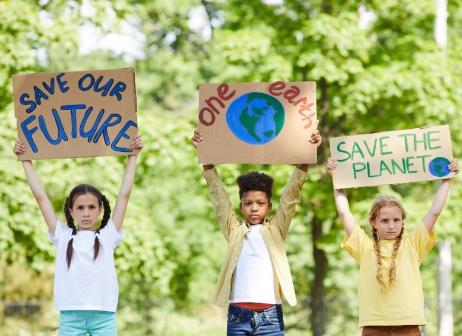 38% der globalen CO2 Emissionen werden durch die Bau- und Immobilienbranche verursacht.
Globale CO2 Emissionen 2019. Quelle: United Nations Environment Programme: Global Status Report for Buildings and Construction; IEA: Transport sector CO2 emissions, 202
CO2 – emissionen lifecycle
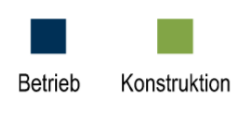 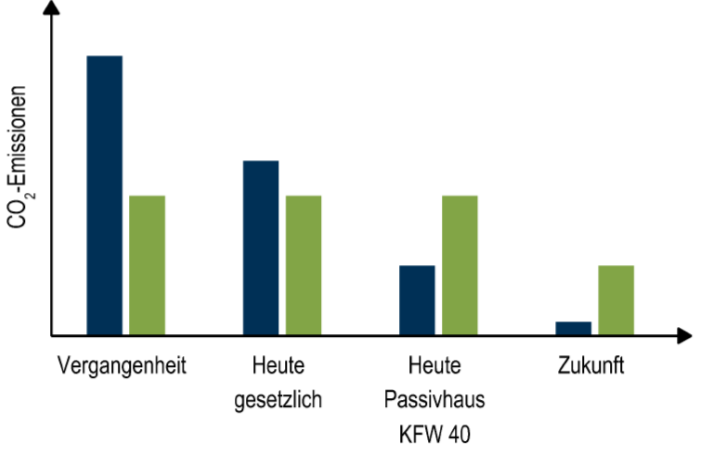 Source: Deutsche Studiengemeinschaft, Mike Keller
holz. der baustoff für das 21. jahrhundert.
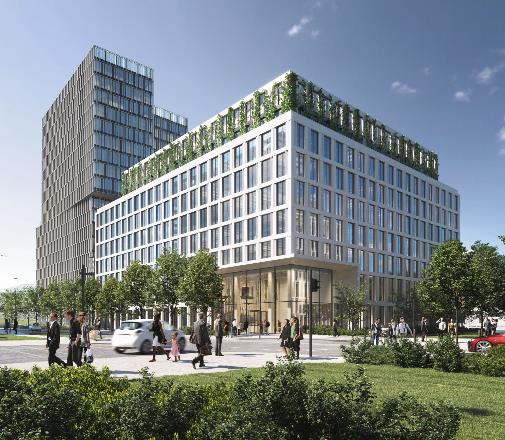 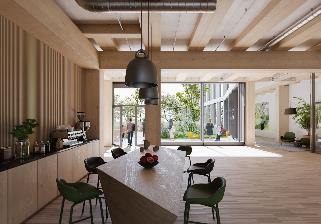 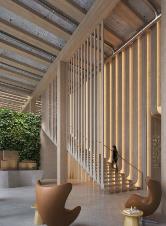 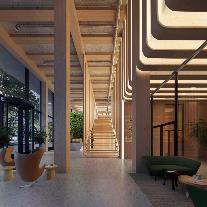 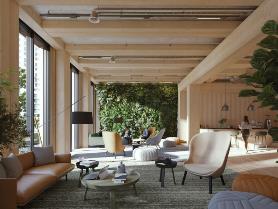 Holzbaustoff ist der wesentlichste Hebel zur Reduktion des CO2-Ausstoßes in der Errichtungsphase einer Immobilie.
unser focus. office & residental
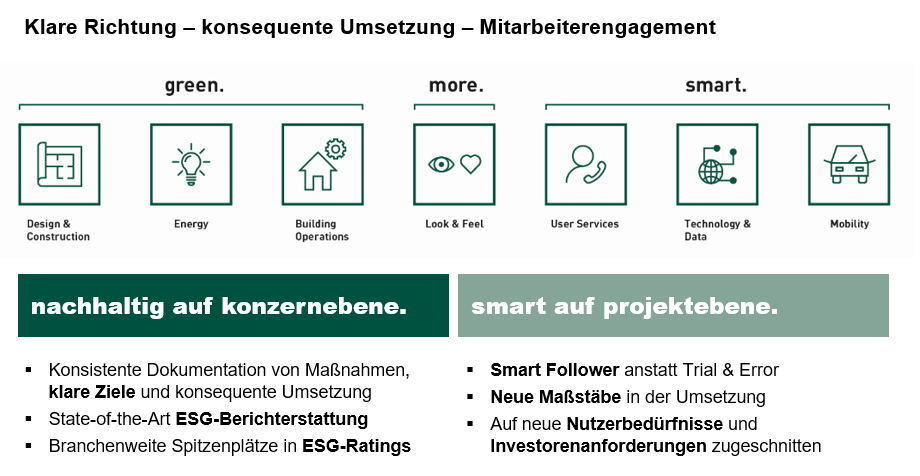 die EU-klimaziele.
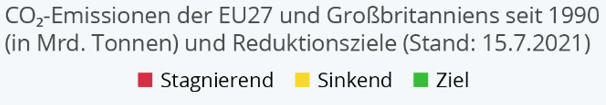 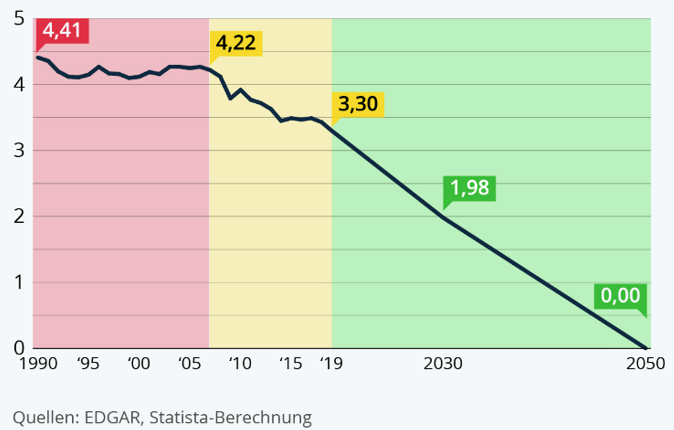 green framwork.
EU Taxonomy
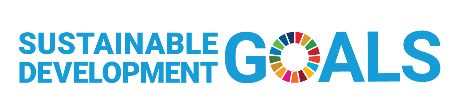 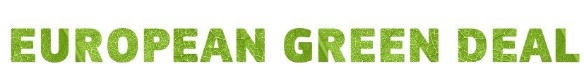 UN SDGs 
EU Green Deal
EU Taxonomy  
CSRD
SFDR
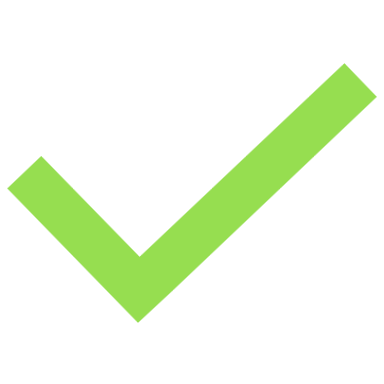 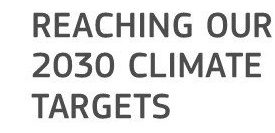 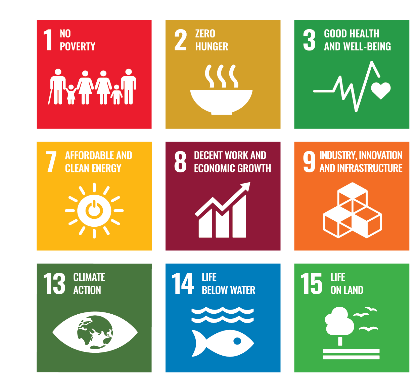 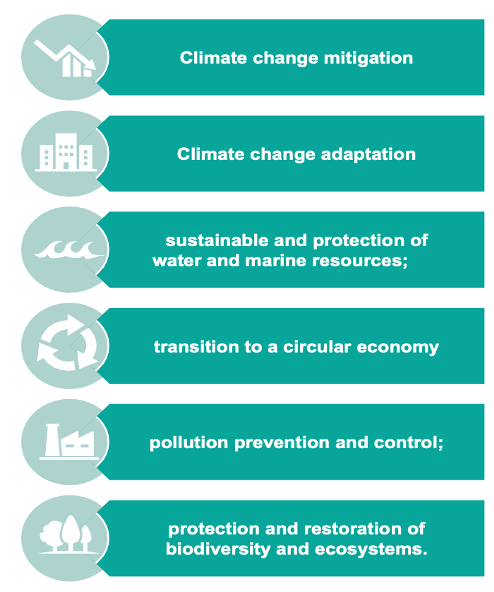 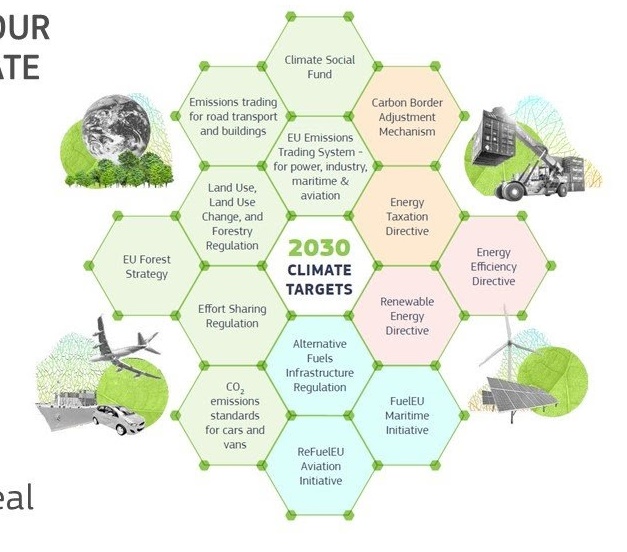 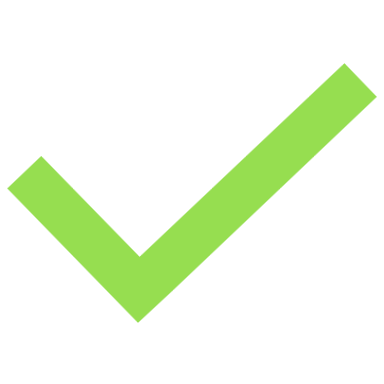 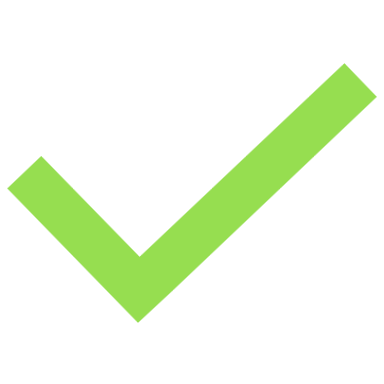 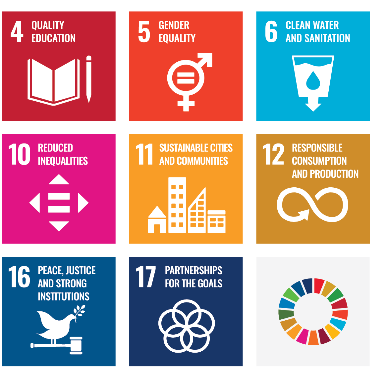 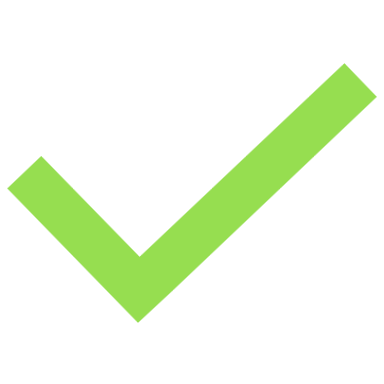 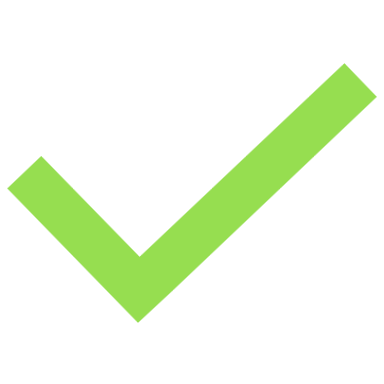 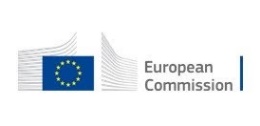 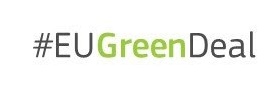 Die Spielregeln verändern sich.
der lange und „steinige“ weg zuverbindlichen Klimaschutzzielen
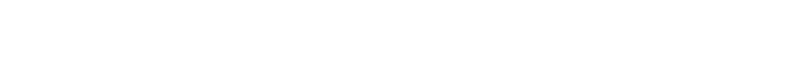 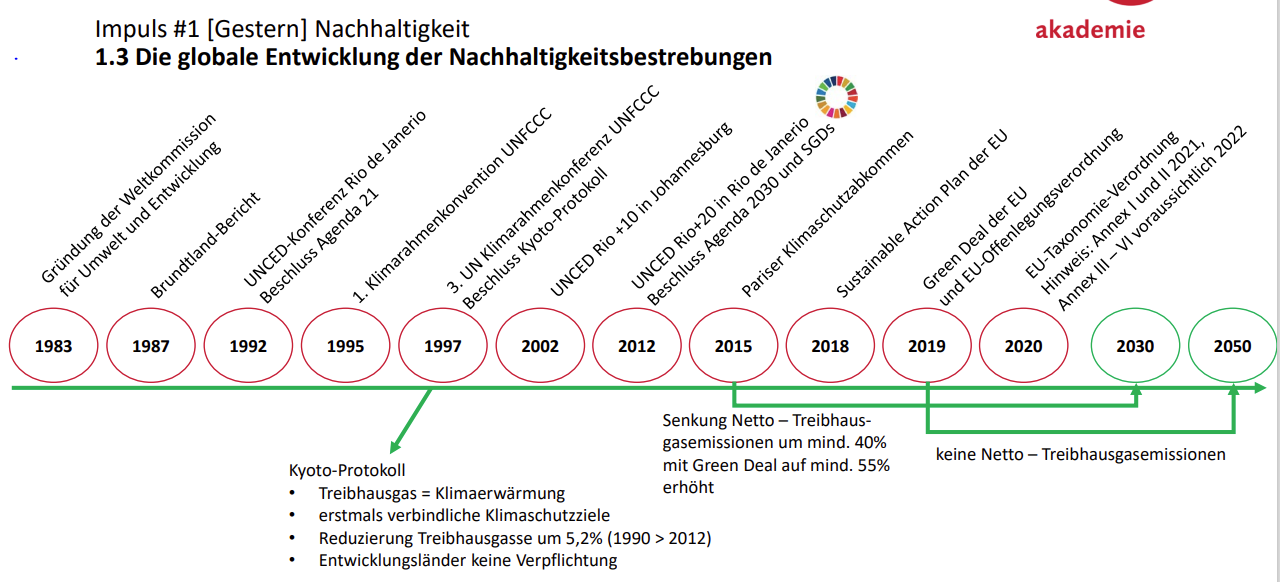 EU-regulatorik mit lenkungseffekt.
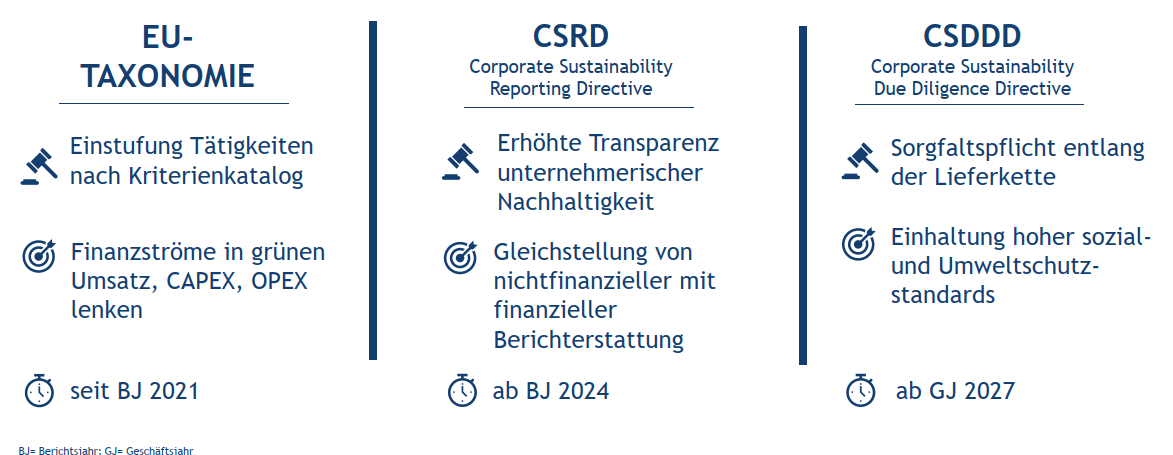 Die Spielregeln haben sich verändert
holz. das neue betongold.
€1.600 Mrd.
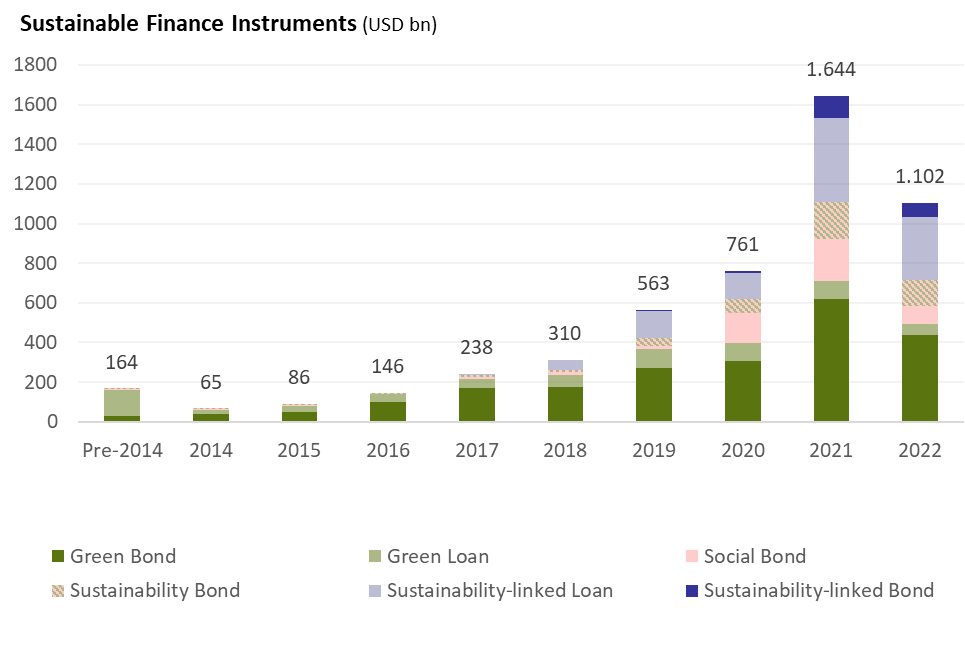 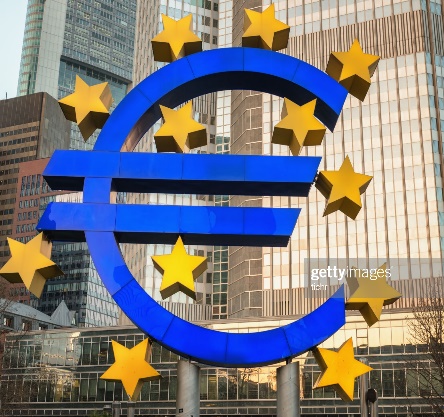 x 20
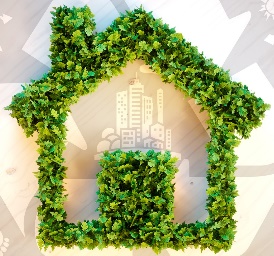 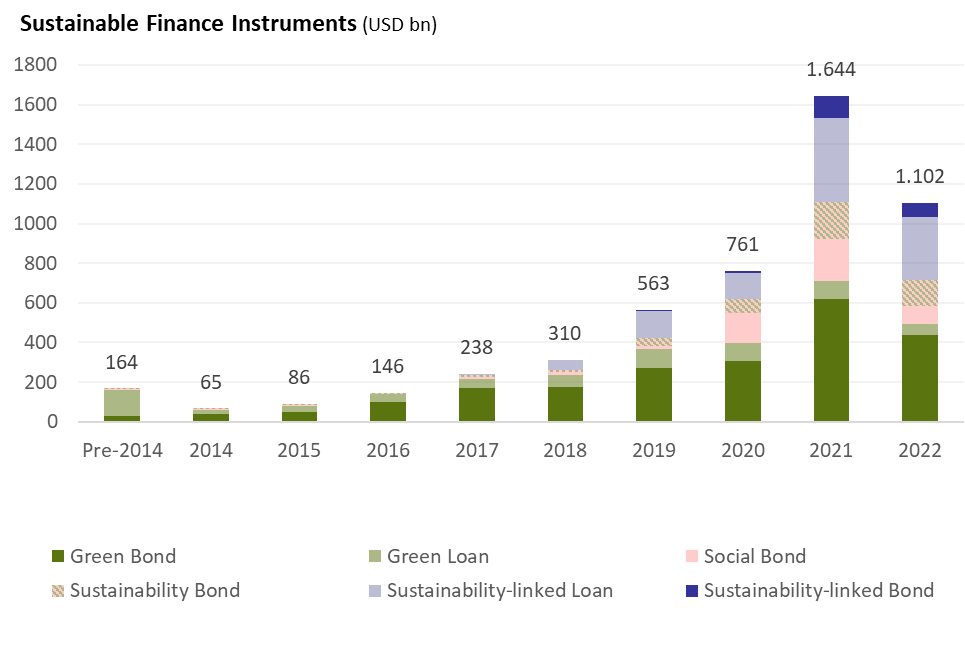 Investoren brauchen ESG und Taxonomie konforme Anlagen.
Quelle: Bloomberg, Bloomberg NEF: volume data as of September 30, 2022
timber pipeline
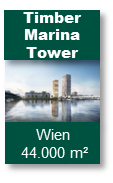 m² GFA
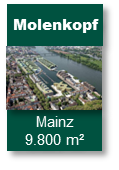 250.000



200.000



150.000
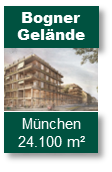 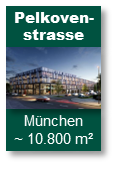 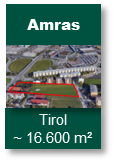 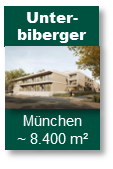 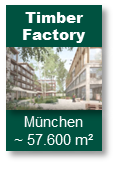 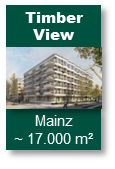 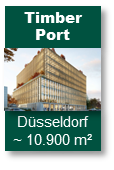 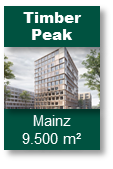 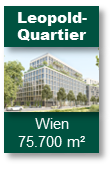 124 Tm² Timber - Residential
188 Tm² Timber – Office 
Σ < 300 Tm² (GFA) in Timber
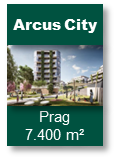 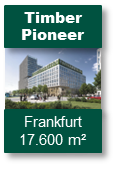 Baubeginn
2025
2024
2023
2020
unsere timber family
Timber Pioneer, Frankfurt
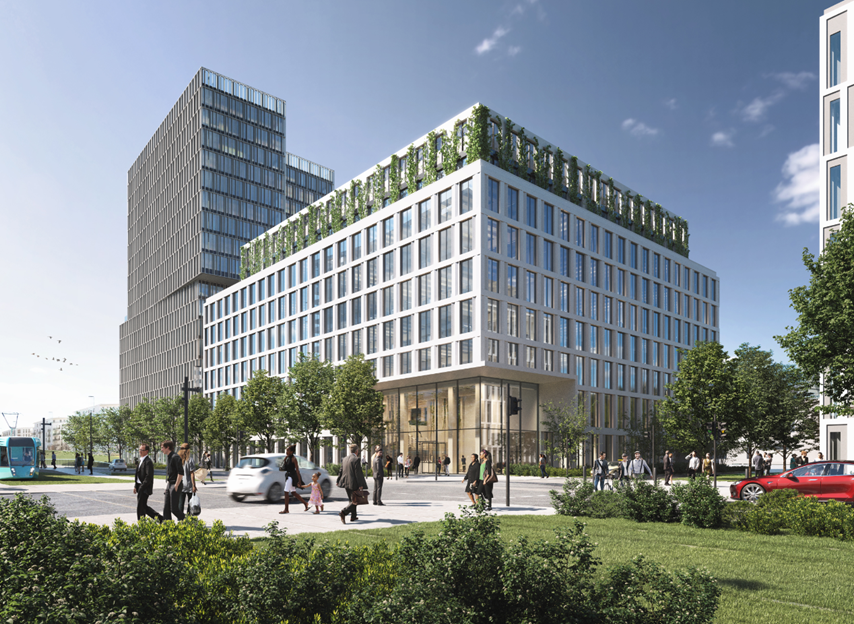 Frankfurts erstes Büroaus in Holz-Hybrid-Bauweise


Assetklasse
Office

Baustart
Q1/2021
Fertigstellung
Q2/2023

Bruttogeschossfläche Büro
17.600 m²

227 Stellplätze
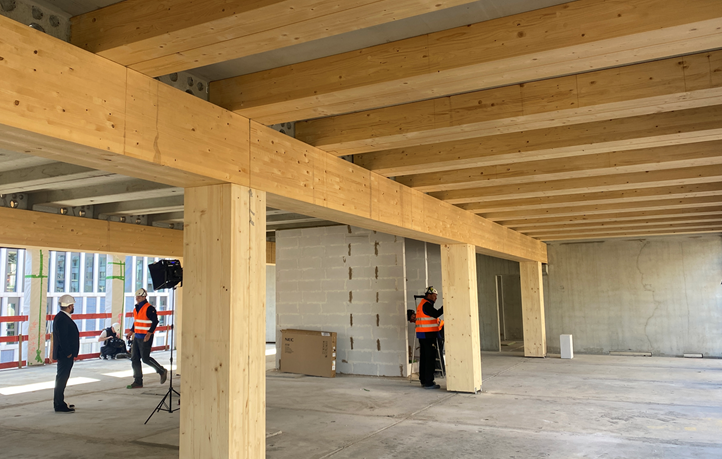 timber pioneer - construction
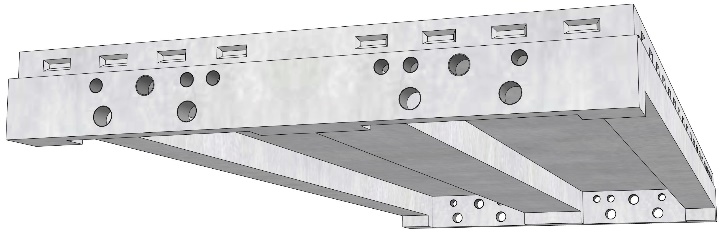 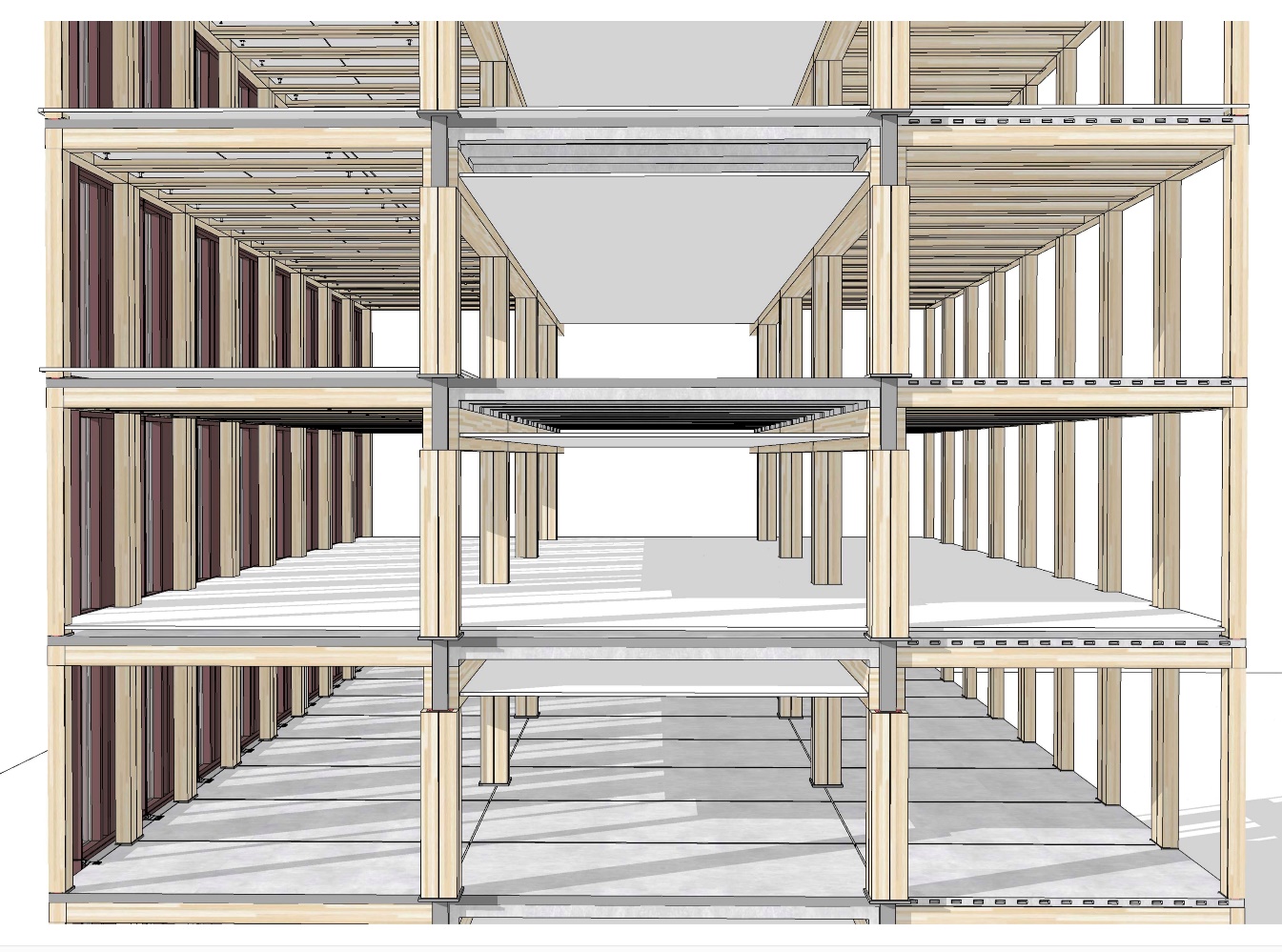 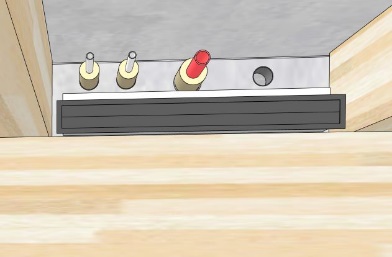 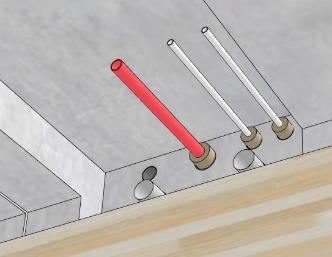 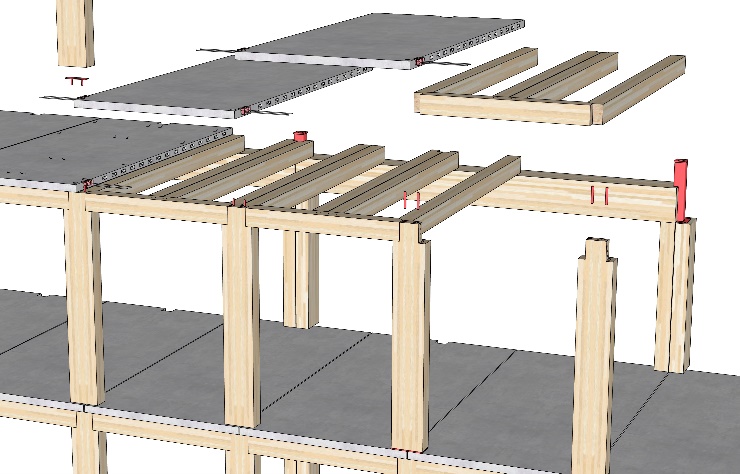 [Speaker Notes: BE


Fragestellung:
Materialien mit ihren Stärken kombinieren; Zu: Attraktivität beim Nutzer: Whitepaper von StoraEnso, 
Rückmeldung aus Frankfurt – TimberPioneer


Arbeiten / Wohnen in Holzgebäude hat positive Auswirkungen auf die Gesundheit, den Stresslevel und die Produktivität

Attraktivität bei Nutzer – aktuelle Gesellschaftsentwicklung ESG/ Nachhaltigkeit/ Image bei Nutzern des Gebäudesz.B. Whitepaper von StoraEnso, 
Rückmeldung aus Frankfurt – TimberPioneer


Schnelle Bauzeit – Früherer Nutzung des Gebäudes

Kostenbetrachtungen

CO2-Betrachtung

Report: Wood, Well-being and Performance: The Human and Organizational Benefits of Wood Buildings (naturallywood.com)
Wood is one of the few natural elements that can simultaneously achieve four important goals: reduced carbon emissions; increased sustainability in a building’s life cycle; improved occupant well-being; and increased organizational benefits from having happier, healthier and more productive employees.]
timber pioneer - office.
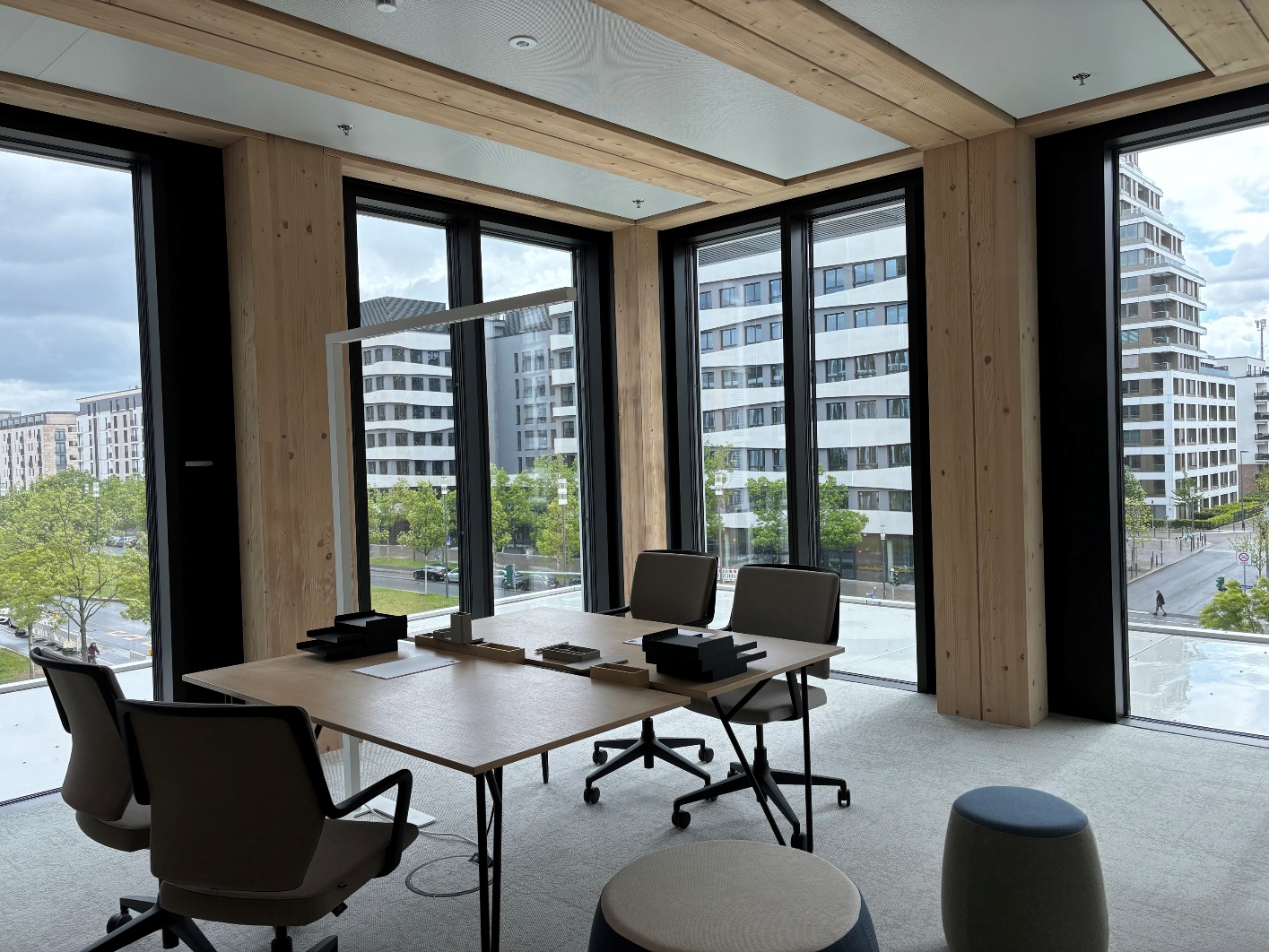 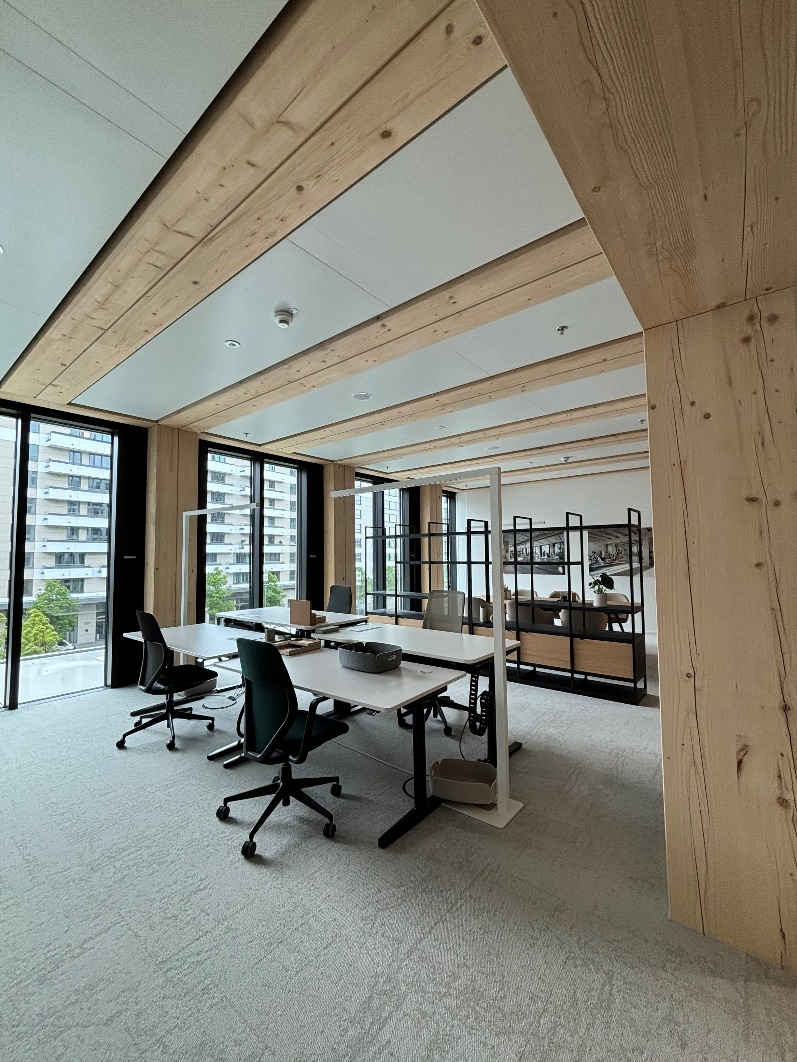 timber pioneer – eingangslobby.
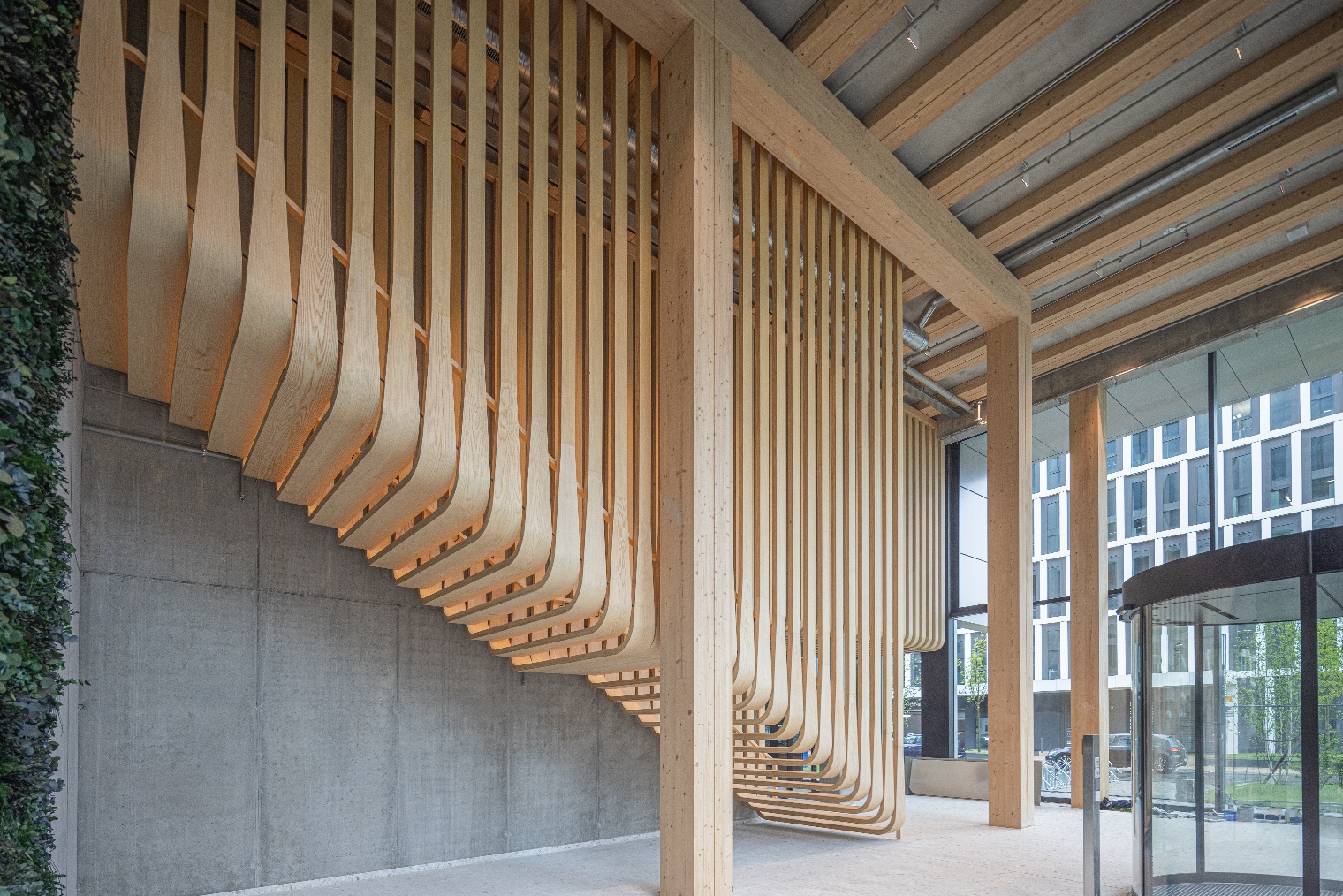 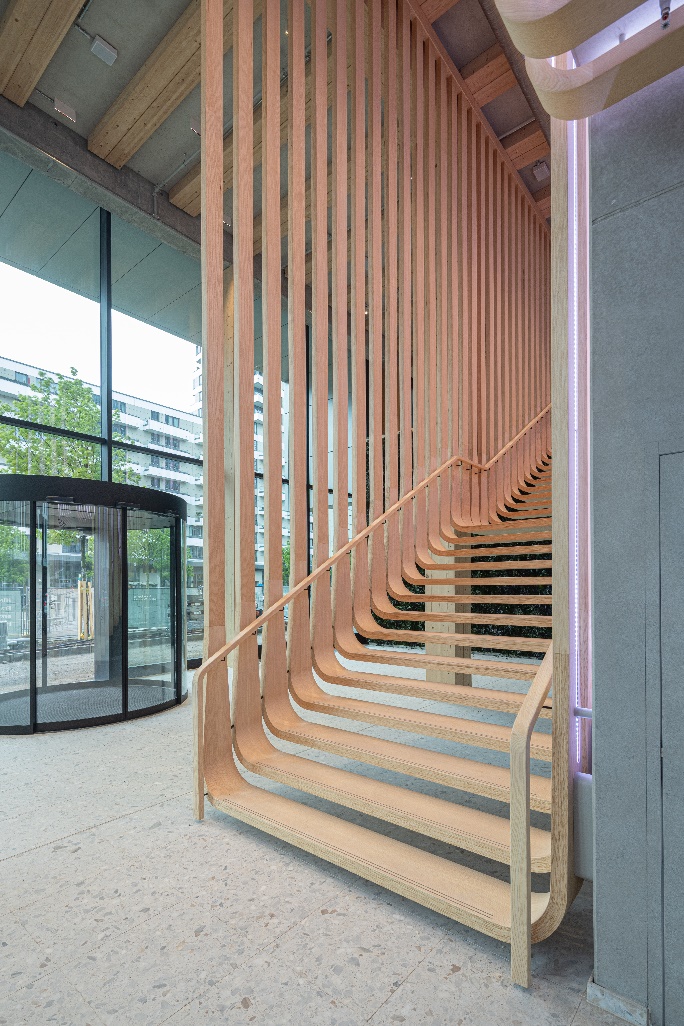 unsere timber family.
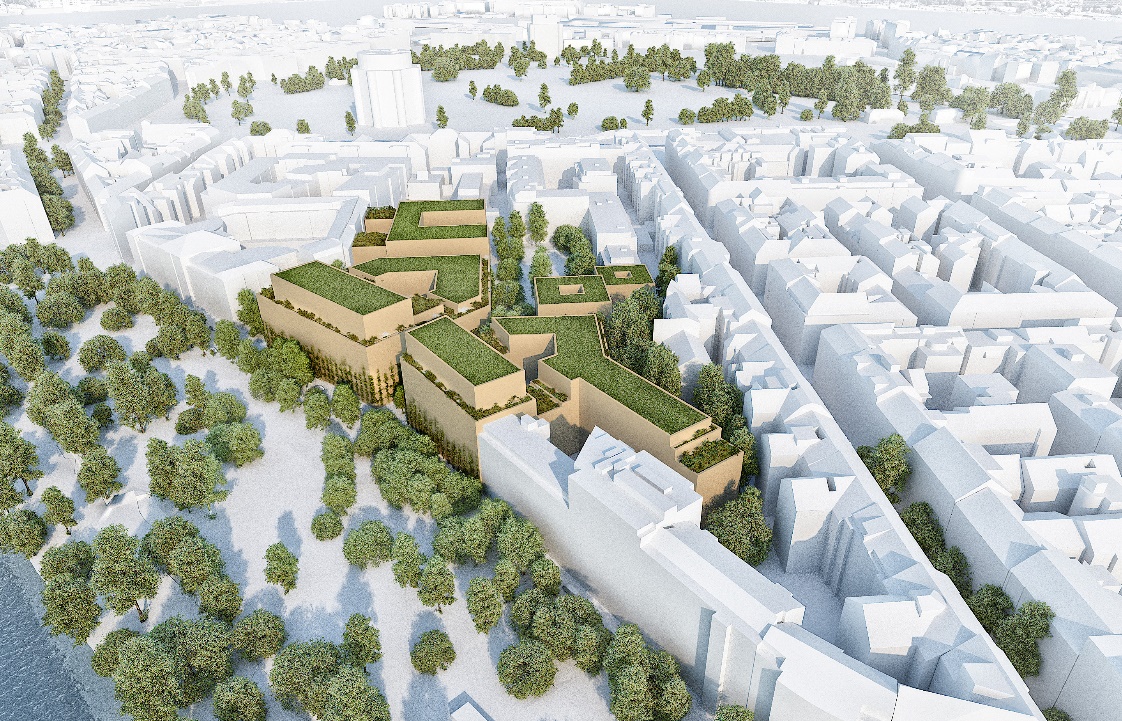 LeopoldQuartier, Wien
Europas erstes Stadtquartier in Holz-Hybrid-Bauweise mit 75.000 m2 BGF

Assetklasse
Wohnen, Gewerbe

Baustart
Q3 2023
Fertigstellung
2026

Bruttogeschossfläche
75.000 m²
Vermietbare Fläche Büro + Handel
28.700 m²
Vermietbare Fläche Wohnen
37.600 m²
Long Stay Apartments
180 Wohnungen
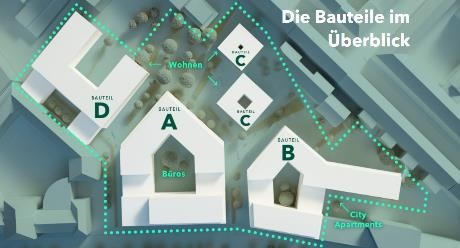 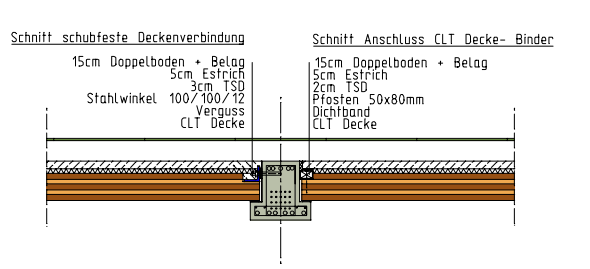 LeopoldQuartier A  holzhybrid office
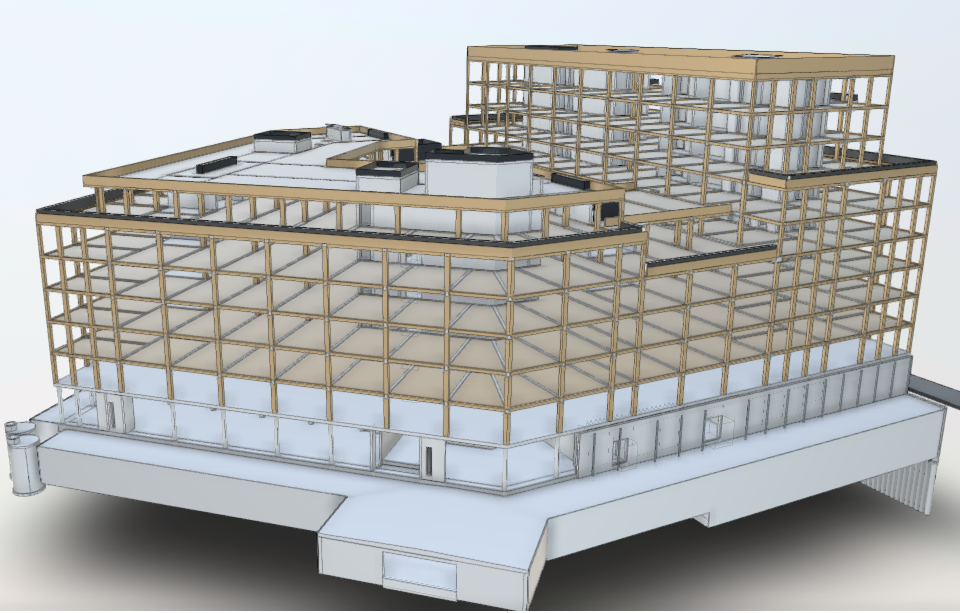 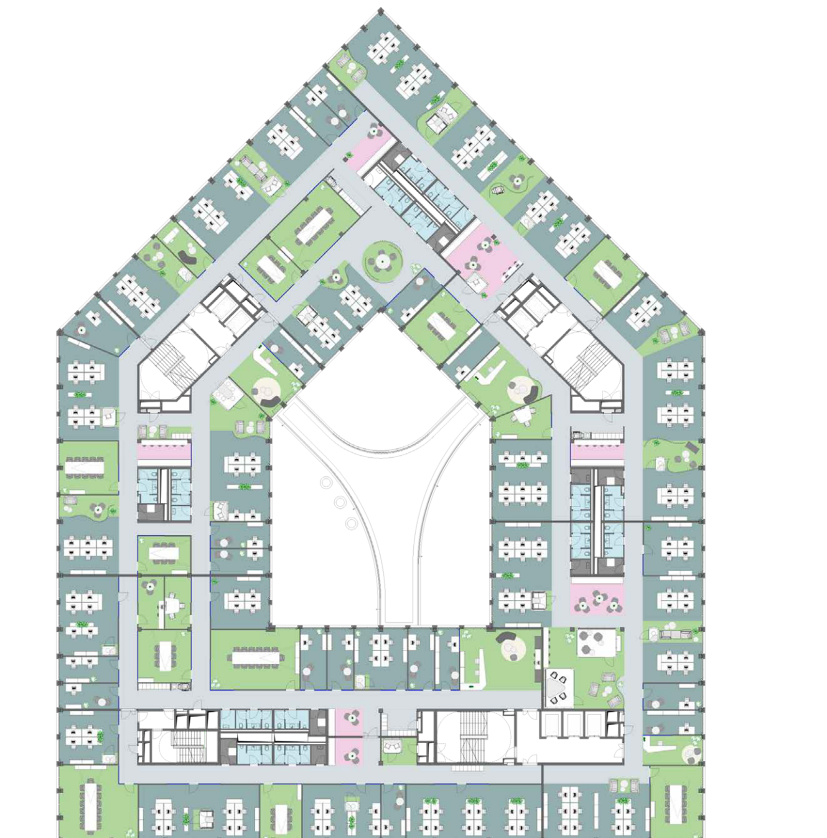 LeopoldQuartier A – office
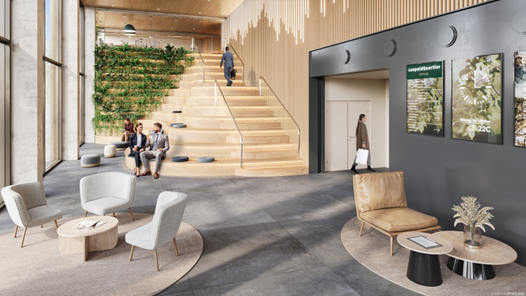 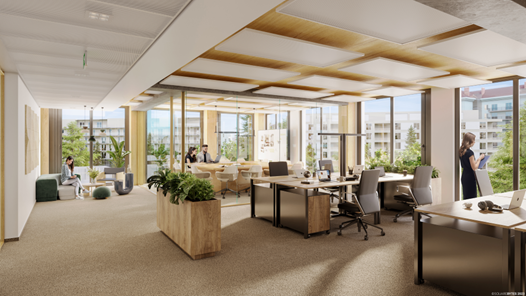 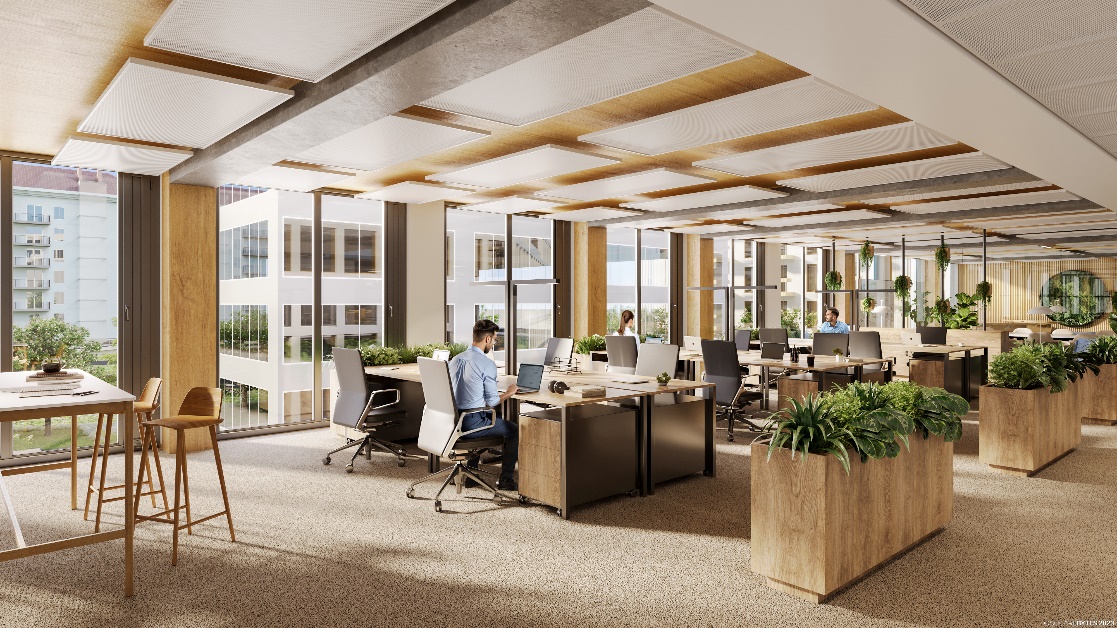 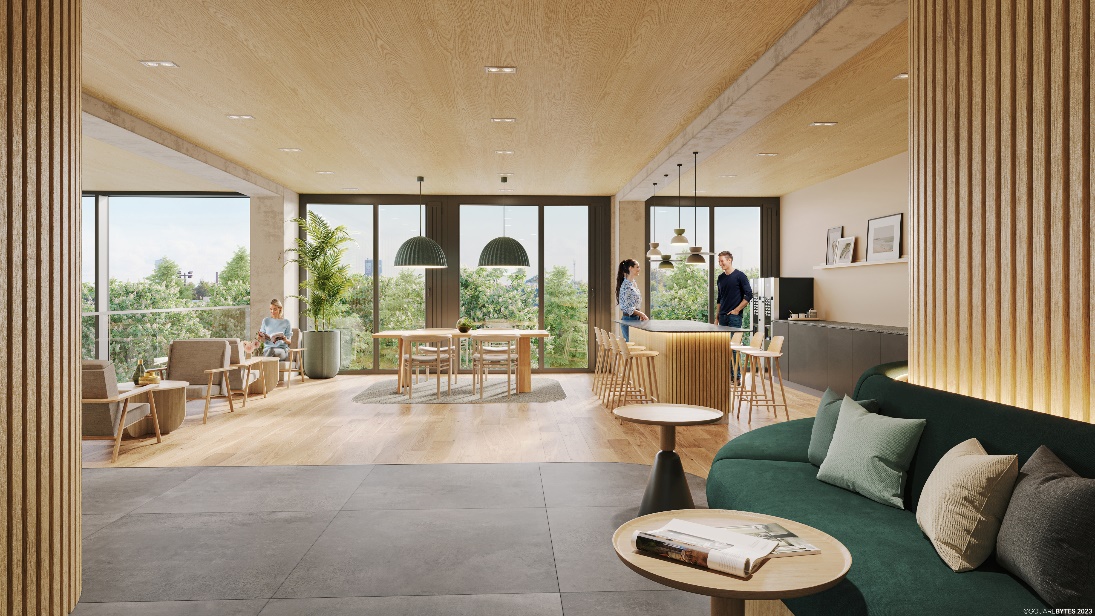 LeopoldQuartier B – long stay appartment.
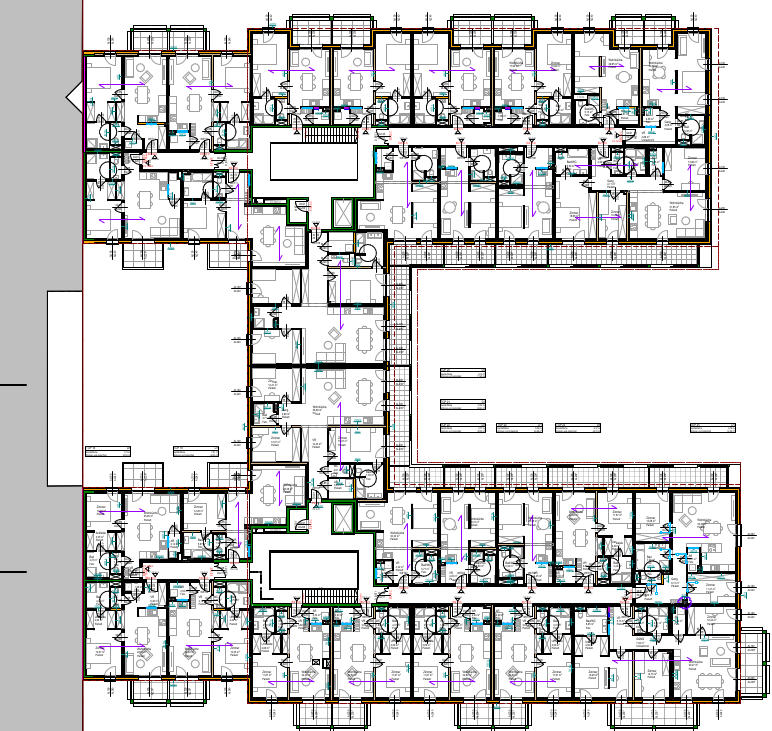 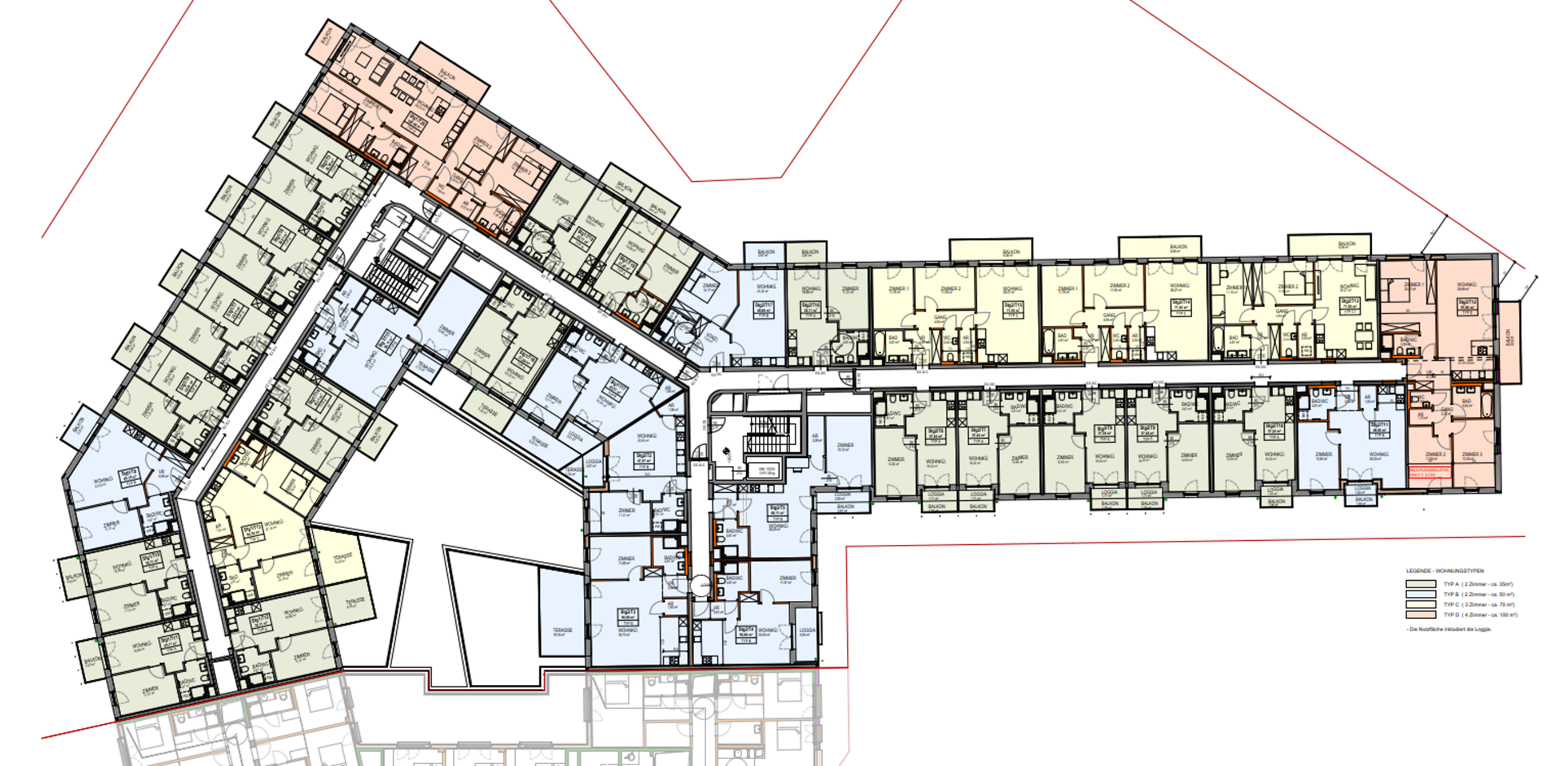 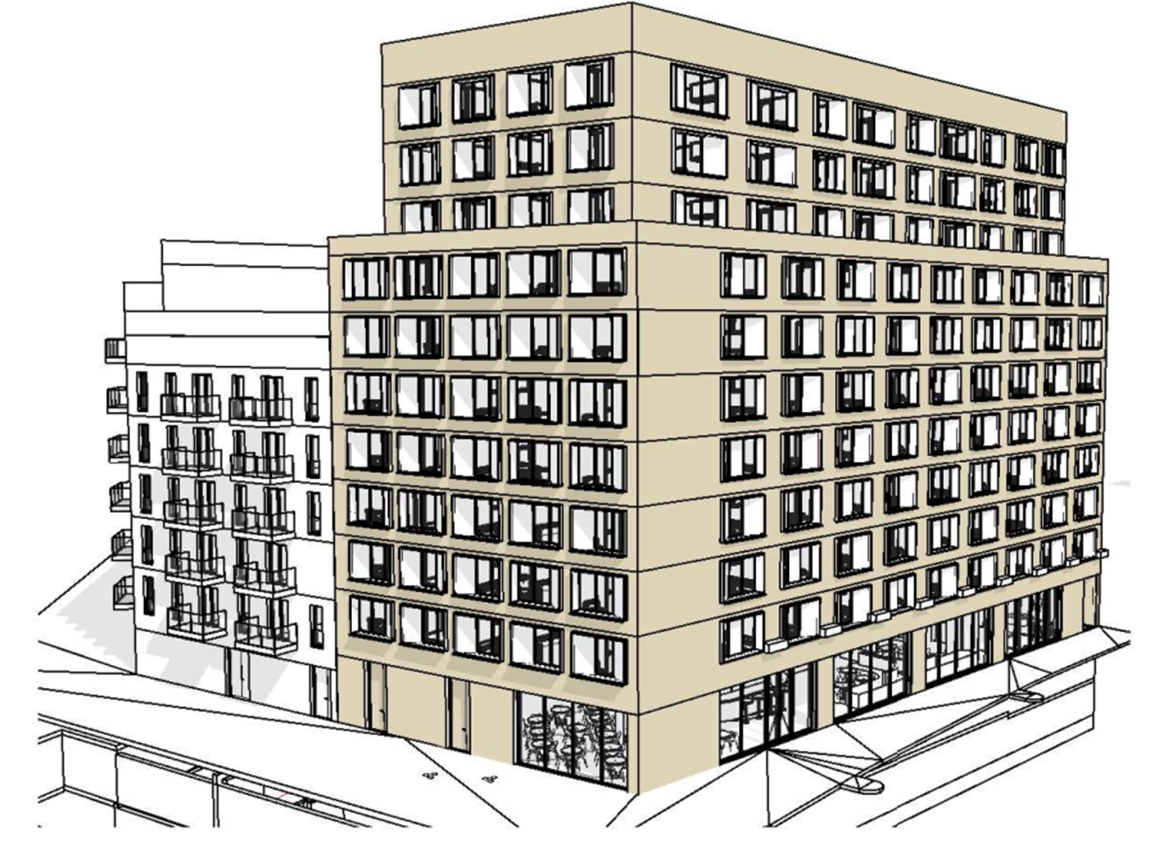 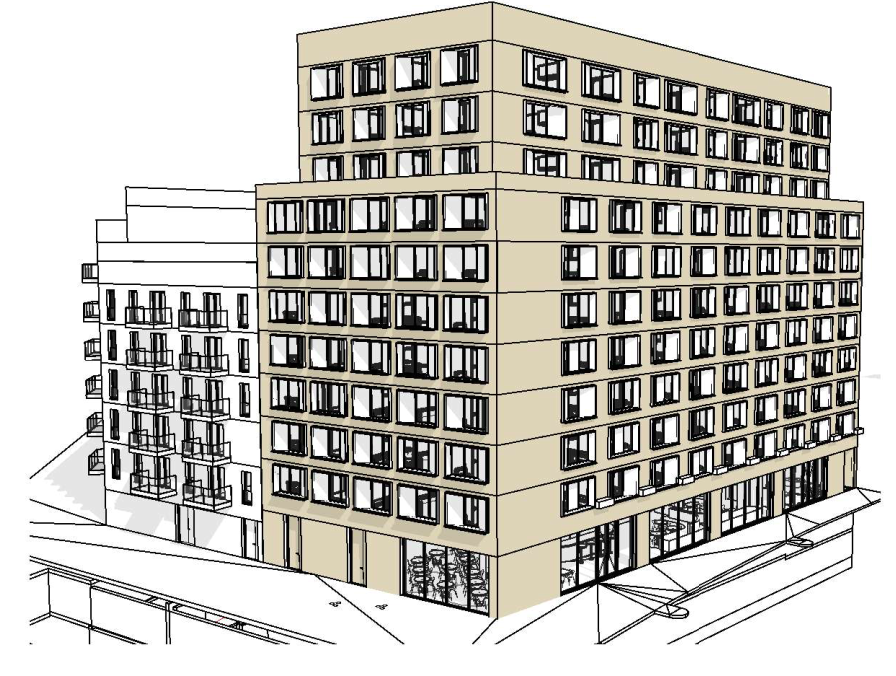 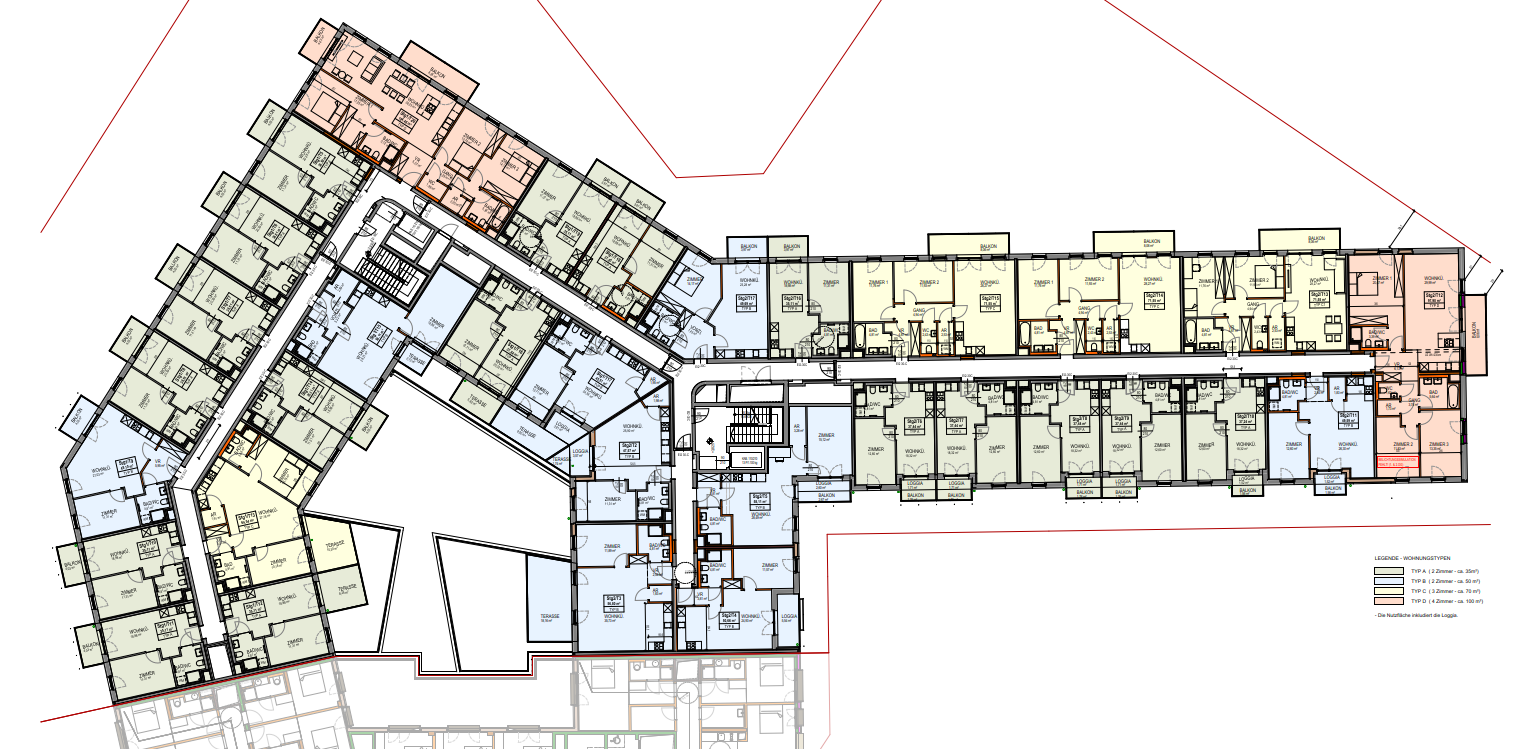 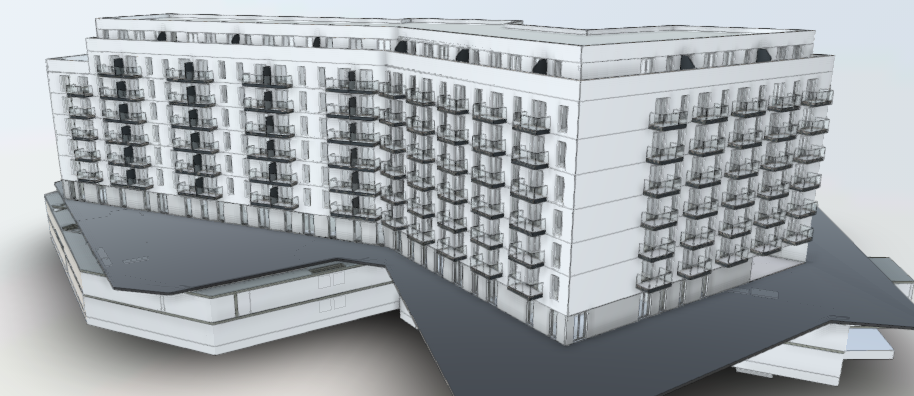 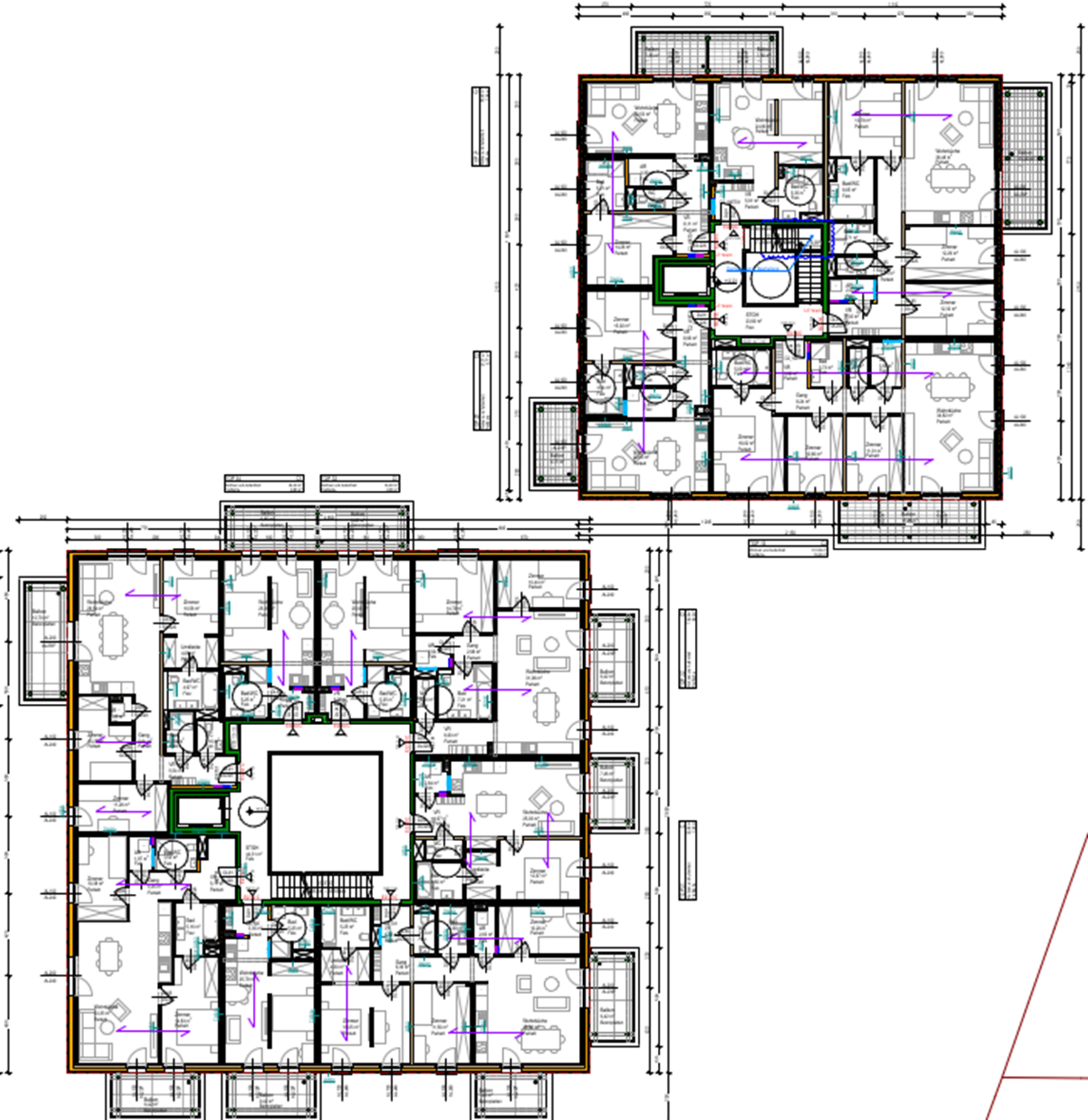 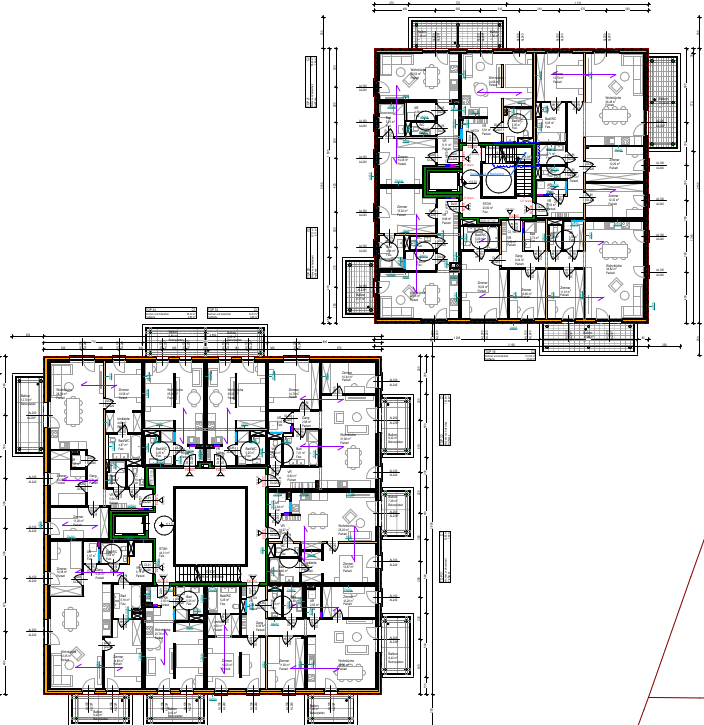 LeopoldQuartier C- luxury living.
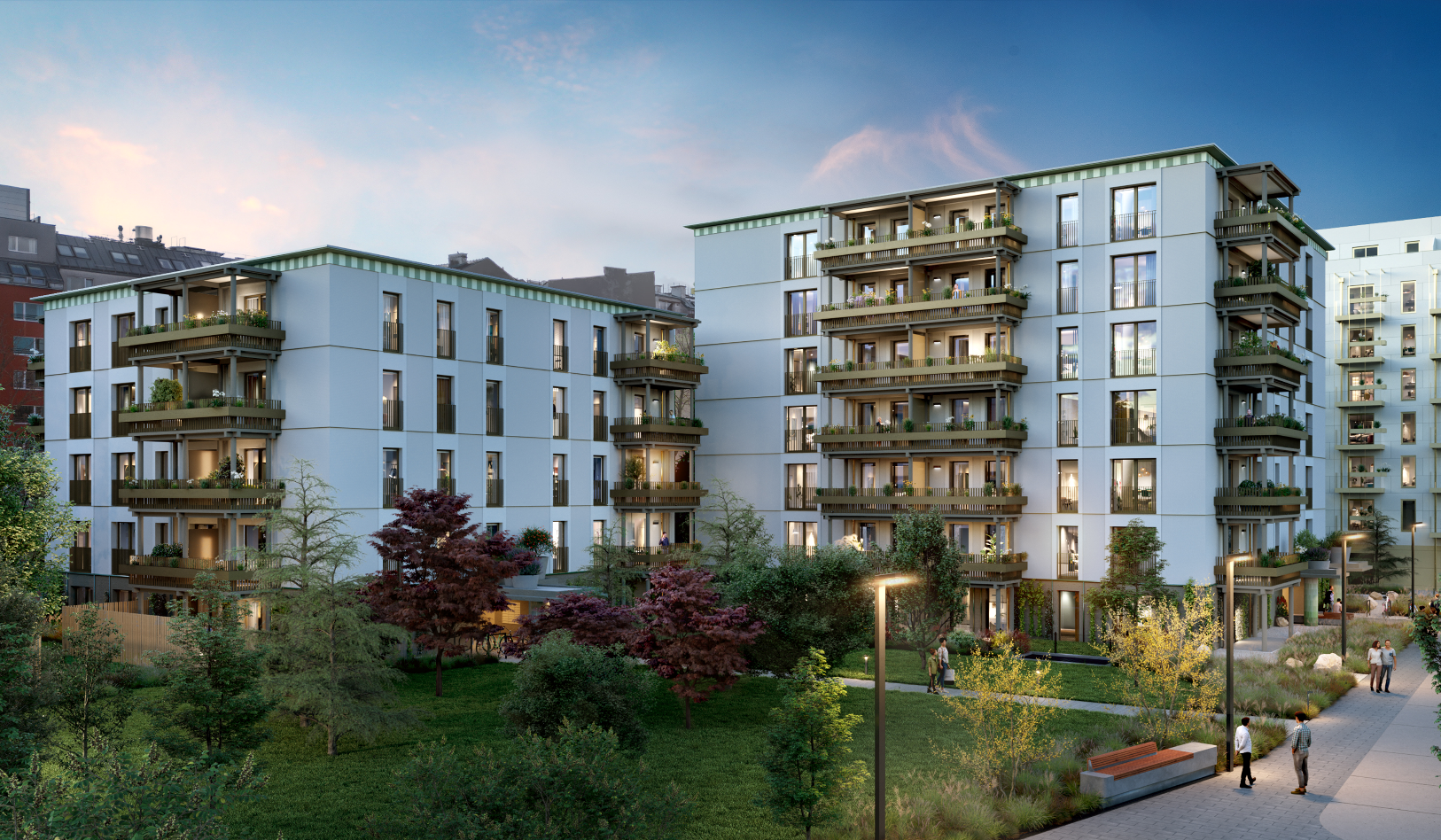 LeopoldQuartier D – living.
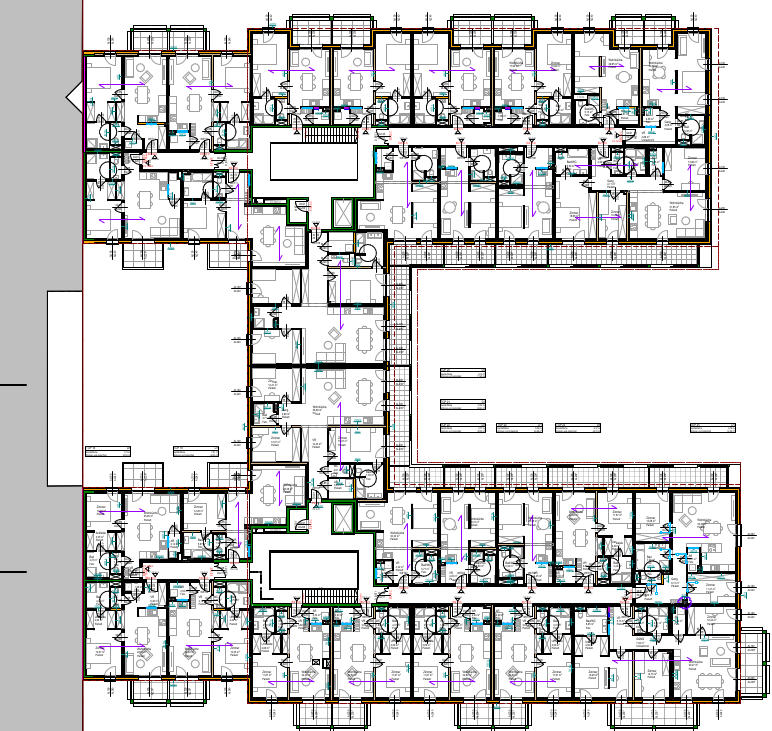 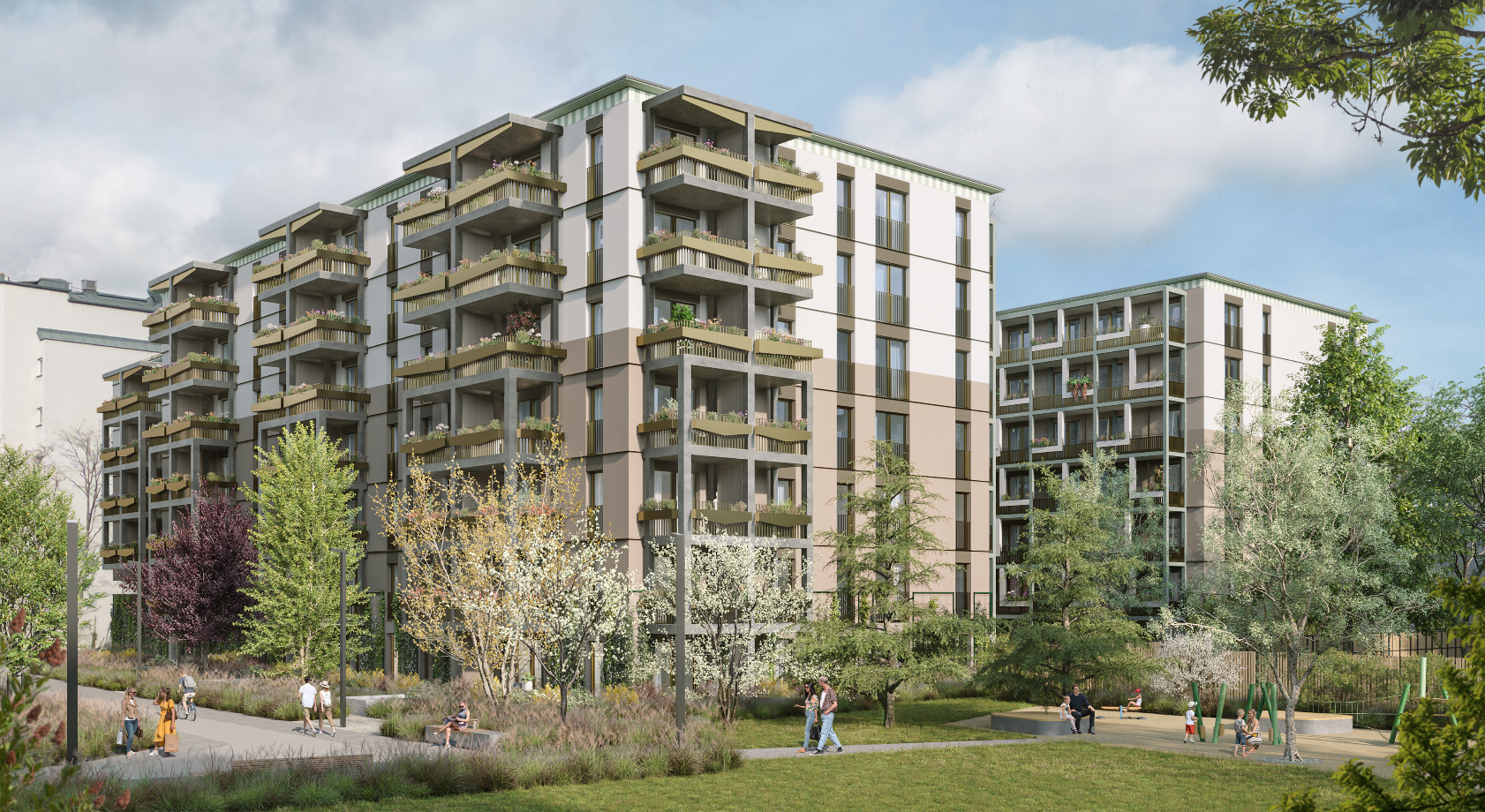 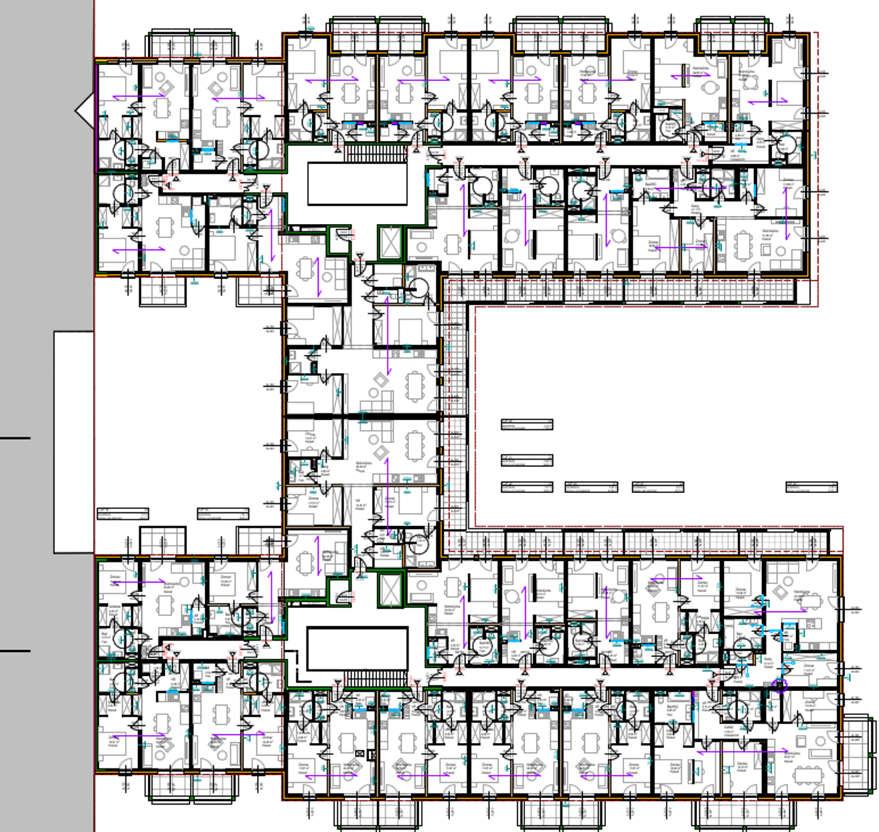 Mainz – stadtentwicklungsgebiet zollhafen herbst 2023
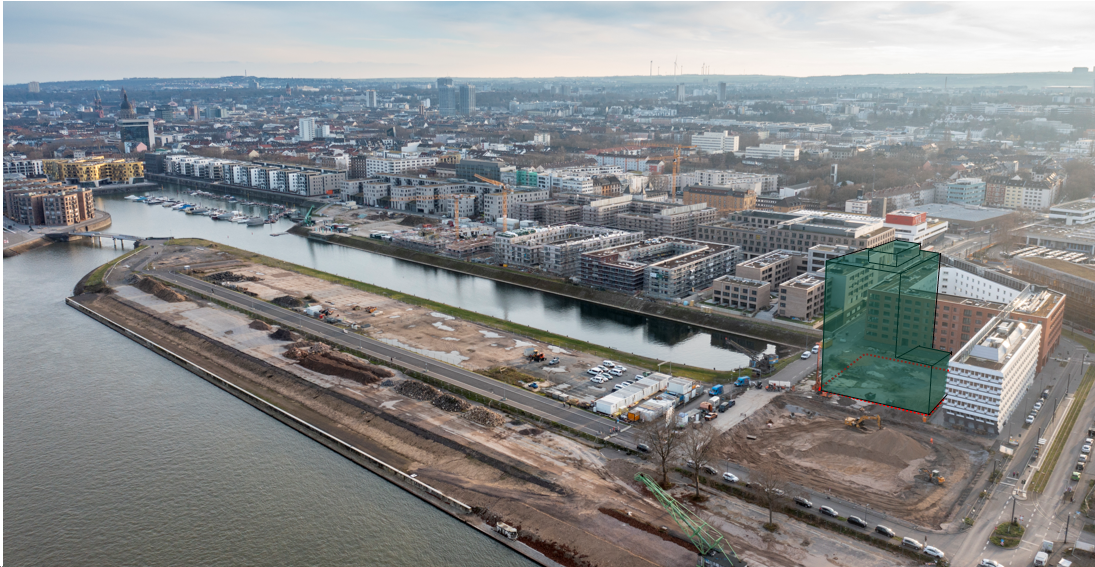 unsere timber family
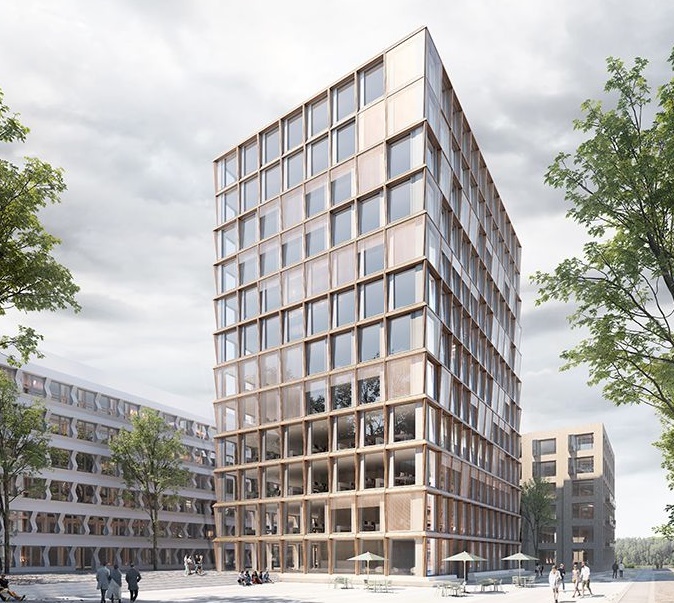 Timber Peak, Mainz
Erstes Holz-hybrid-Hochhaus in Mainz mit einer Höhe von 40 Metern

Assetklasse
Büro

Baustart
2023
Fertigstellung
2025

Bruttogeschossfläche
9.500 m²
Anzahl Geschoße
12 oberirdisch
Stellplätze
41

Dachterrasse mit Panoramablick über den gesamten Zollhafen
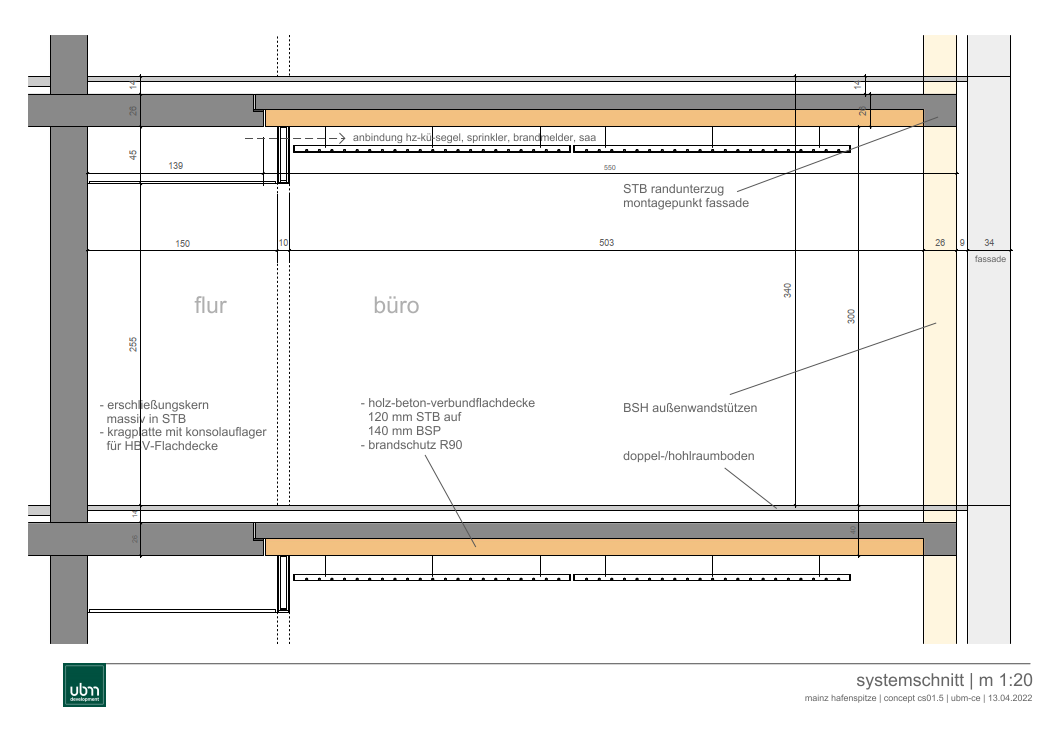 timber peak montagekonzept
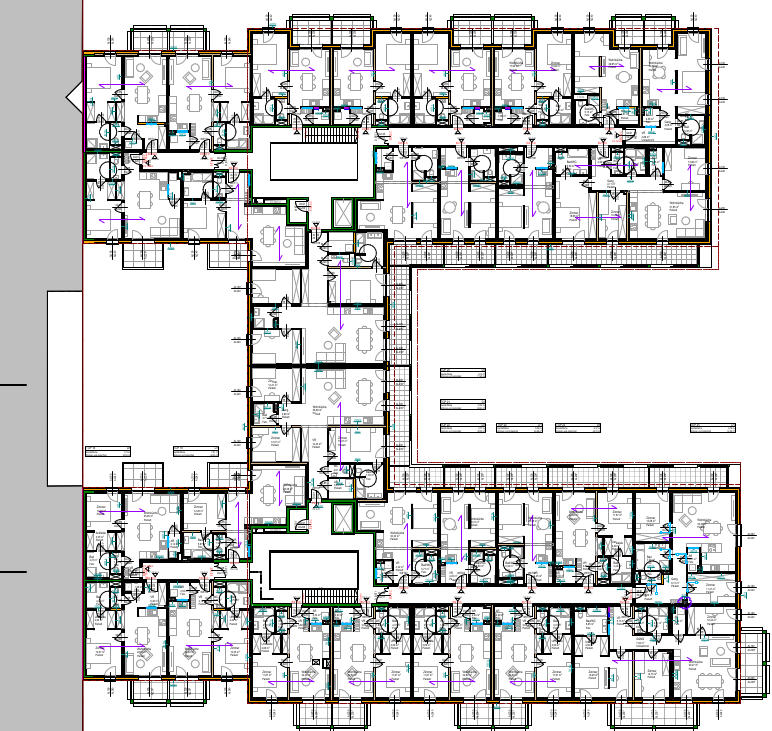 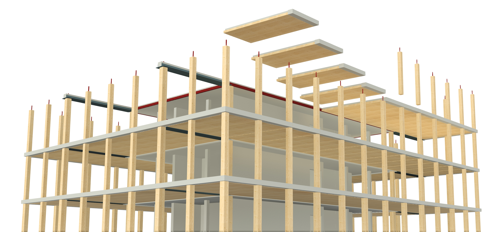 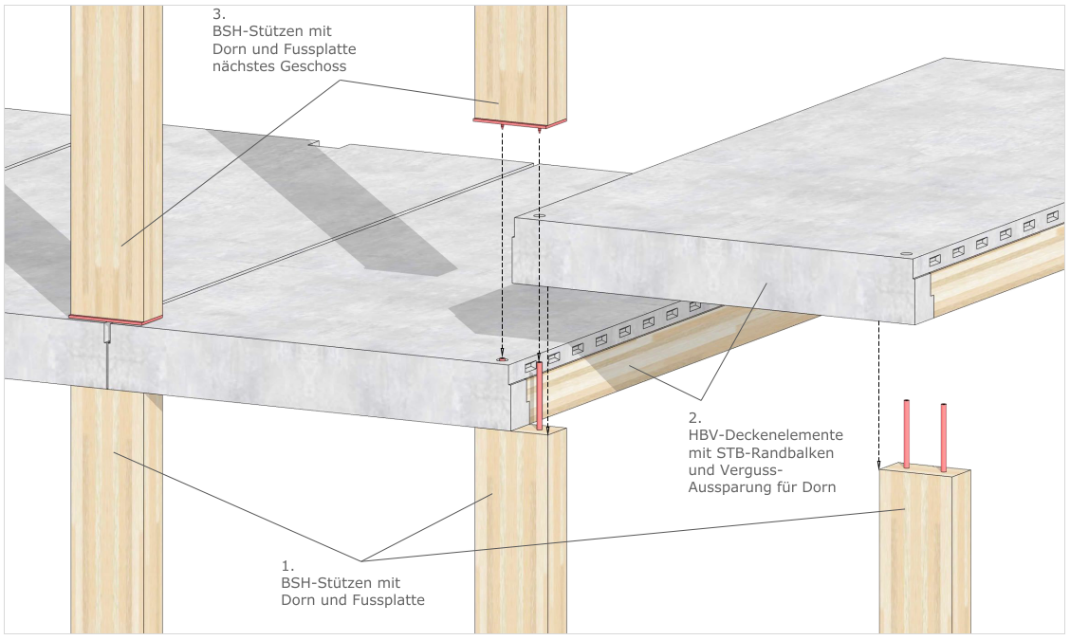 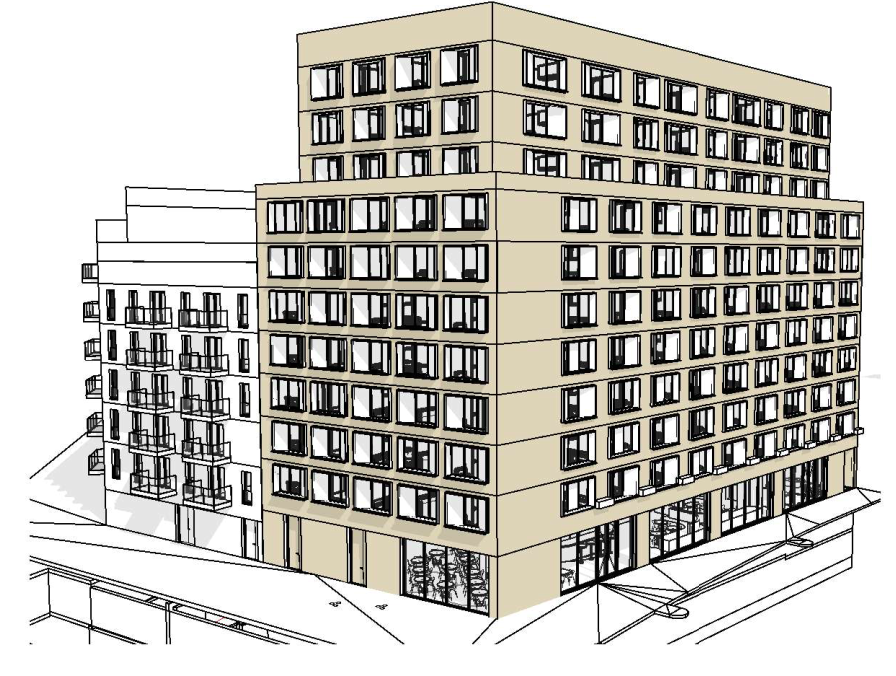 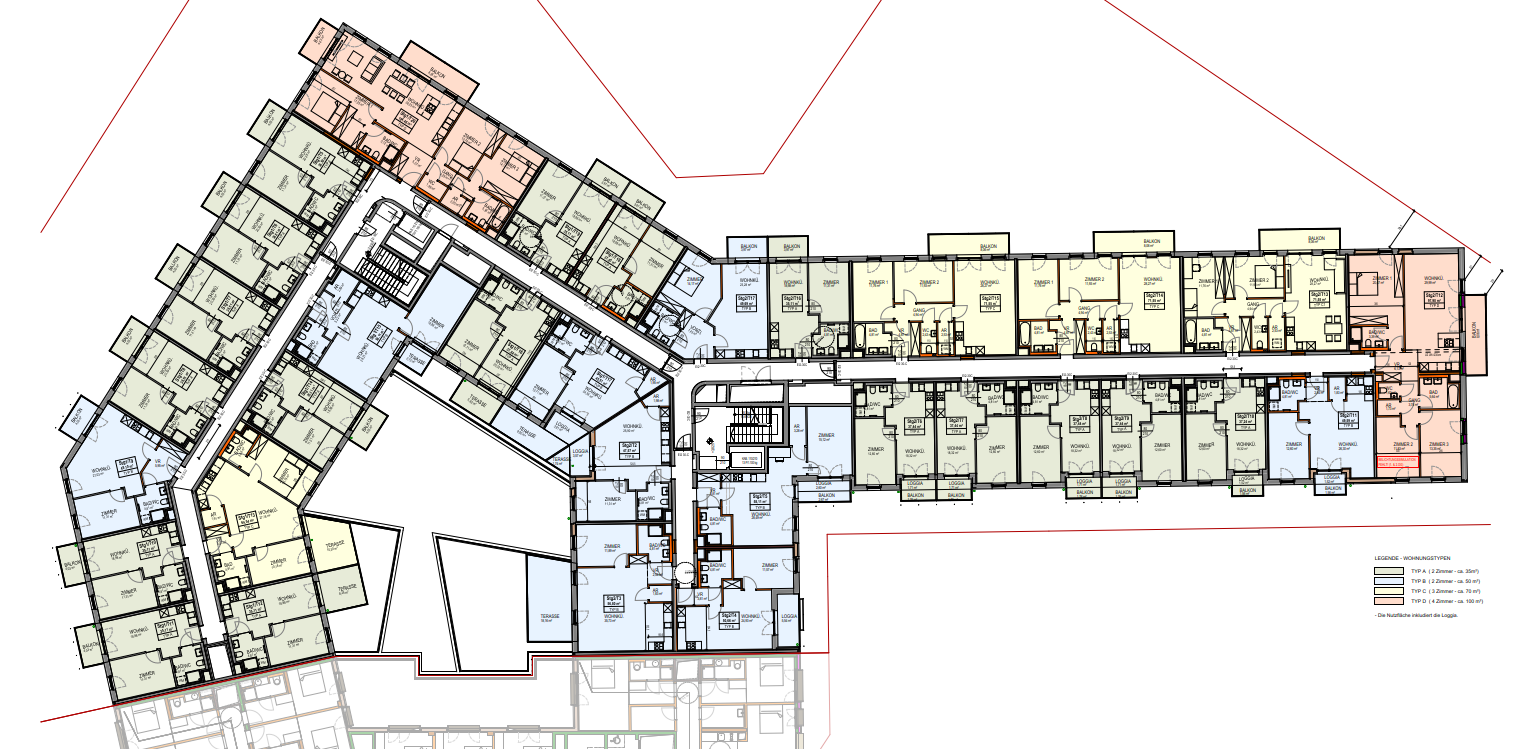 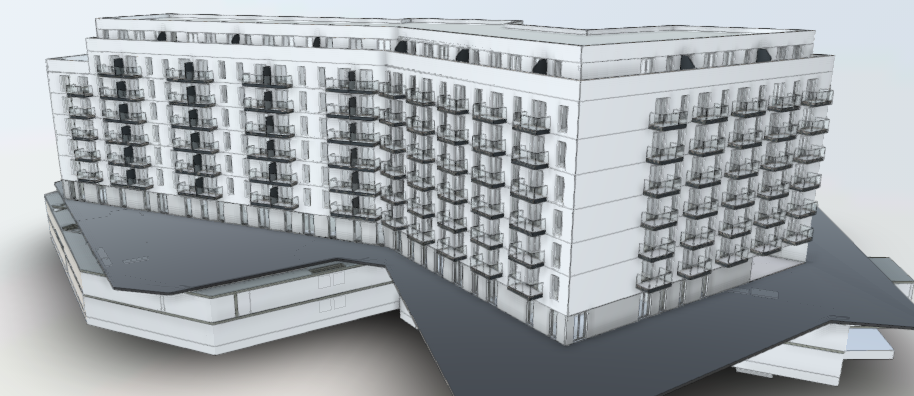 unsere timber family.
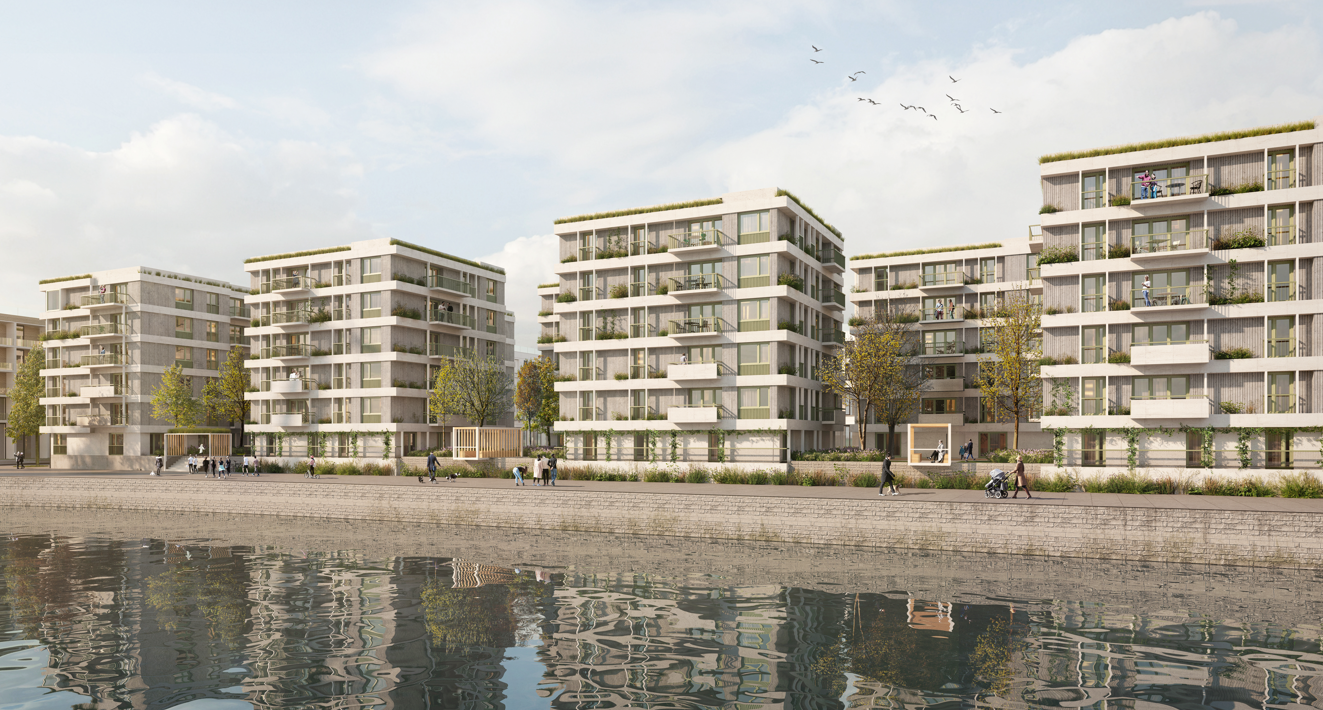 Timber View, Mainz
Erstes 6-geschoßige Holz-Hybrid-Wohnhaus in Mainz

Bauweise
Vorgefertigte Holzrahmenbauwände
BSP-Decken
Holzfassaden
Sanitärzellen

Baustart
2025
Fertigstellung
2027

Bruttogeschossfläche
18.000 m²
Anzahl Wohnungen
190 Tops
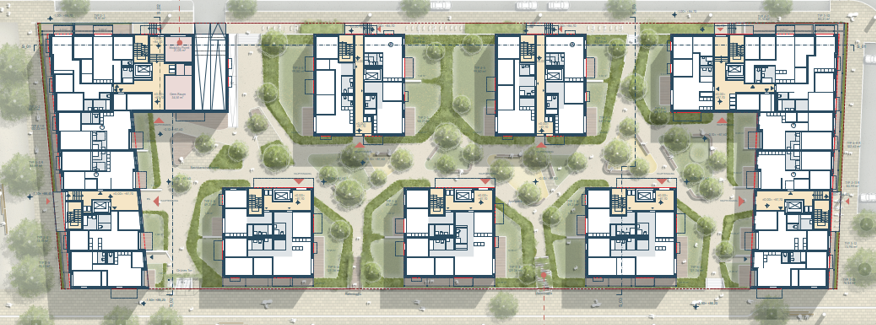 focus auf vorfertigung und badmodule
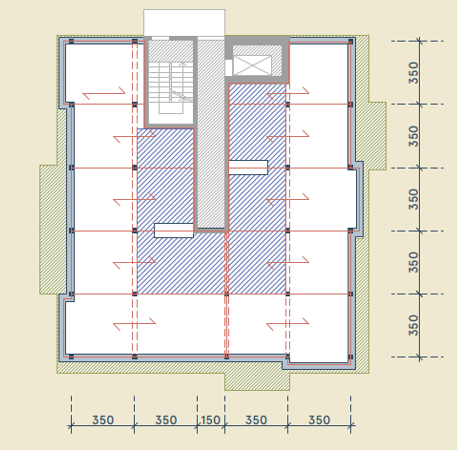 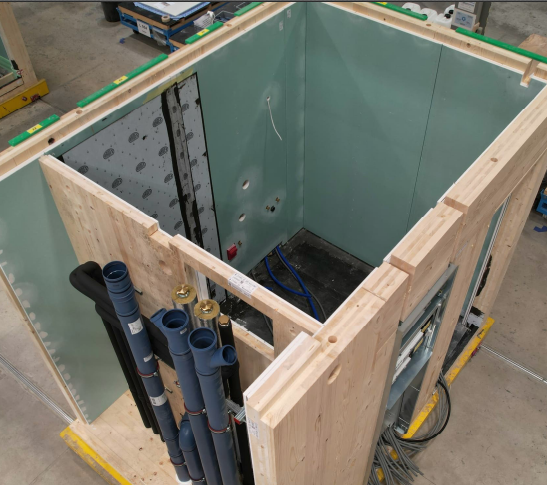 unsere timber family.
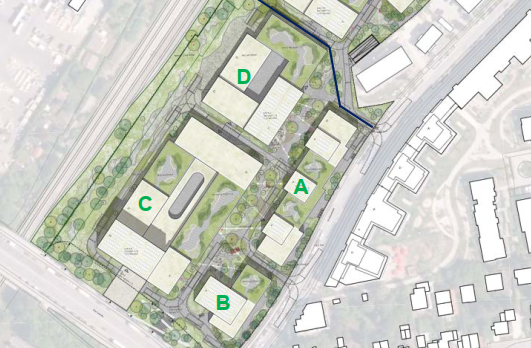 Timber Factory, München
Erstes gemischt genutztes Gewerbe-Quartier in Holz-Hybrid-Bauweise auf einem 28.000 m2 großen Grundstück

Assetklasse
Gewerbe, Büro, Einzelhandel

Baustart geplant 
2025
Fertigstellung geplant
2027


Bruttogeschossfläche
57.000 m²
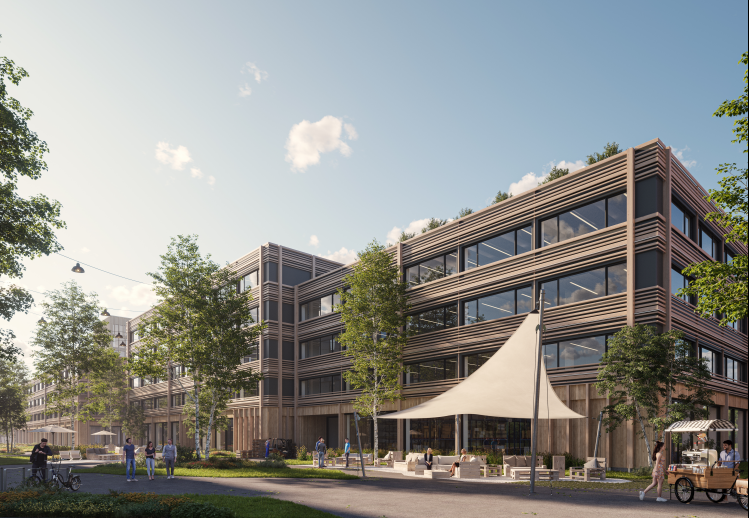 light industrial business park
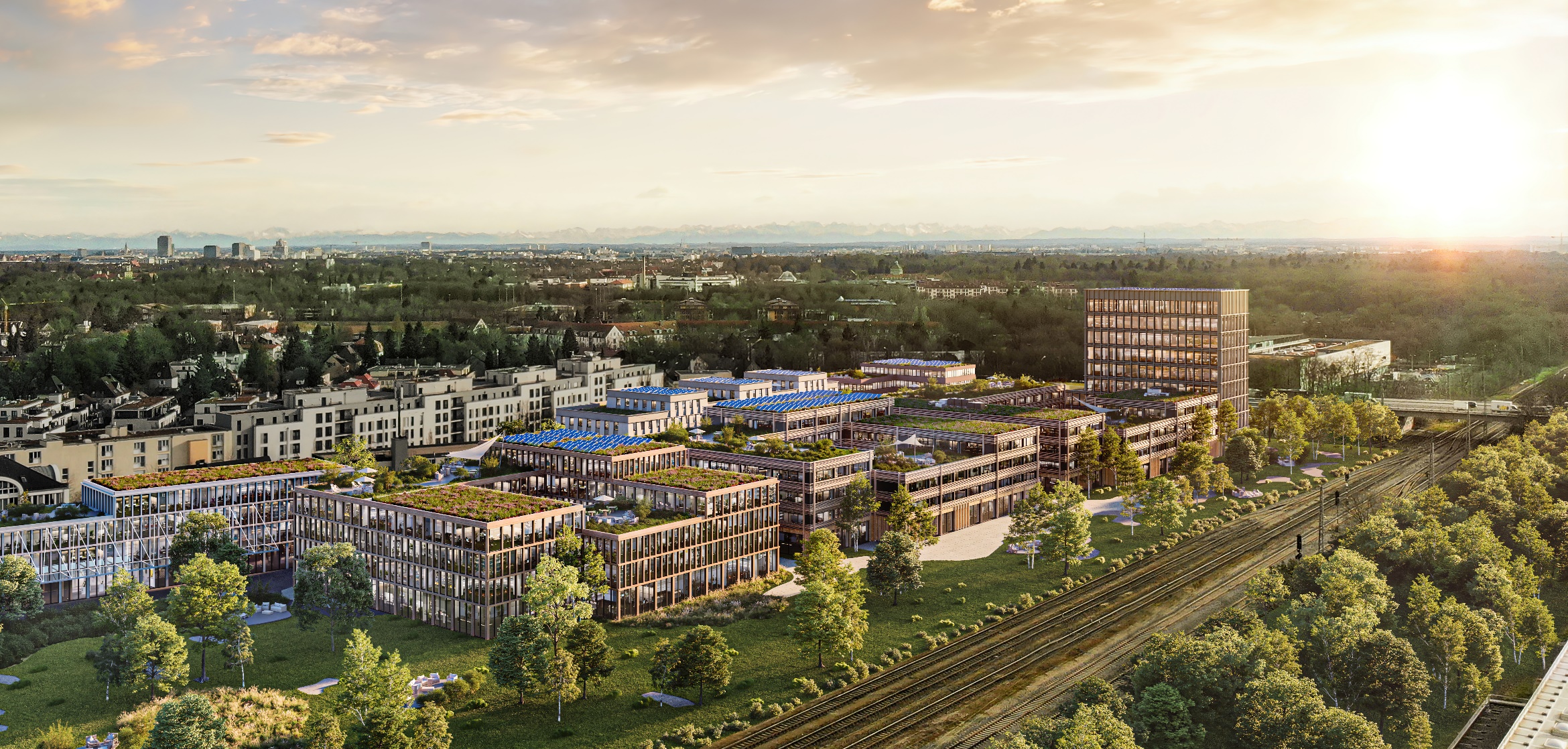 timber factory - construction
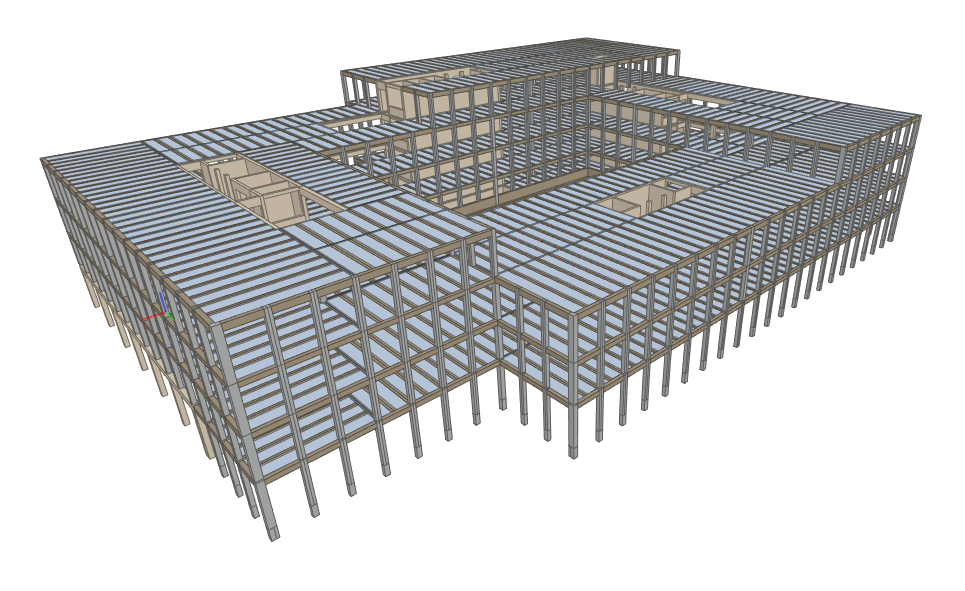 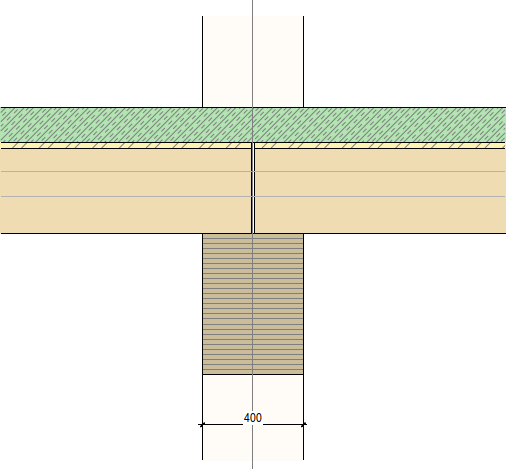 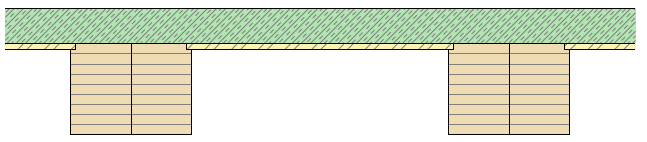 Nutzlast:       5 - 7,5 kN/m² .
 Spannweite: bis 8,1m                        .
[Speaker Notes: BE


Fragestellung:
Materialien mit ihren Stärken kombinieren; Zu: Attraktivität beim Nutzer: Whitepaper von StoraEnso, 
Rückmeldung aus Frankfurt – TimberPioneer


Arbeiten / Wohnen in Holzgebäude hat positive Auswirkungen auf die Gesundheit, den Stresslevel und die Produktivität

Attraktivität bei Nutzer – aktuelle Gesellschaftsentwicklung ESG/ Nachhaltigkeit/ Image bei Nutzern des Gebäudesz.B. Whitepaper von StoraEnso, 
Rückmeldung aus Frankfurt – TimberPioneer


Schnelle Bauzeit – Früherer Nutzung des Gebäudes

Kostenbetrachtungen

CO2-Betrachtung

Report: Wood, Well-being and Performance: The Human and Organizational Benefits of Wood Buildings (naturallywood.com)
Wood is one of the few natural elements that can simultaneously achieve four important goals: reduced carbon emissions; increased sustainability in a building’s life cycle; improved occupant well-being; and increased organizational benefits from having happier, healthier and more productive employees.]
unsere timber family.
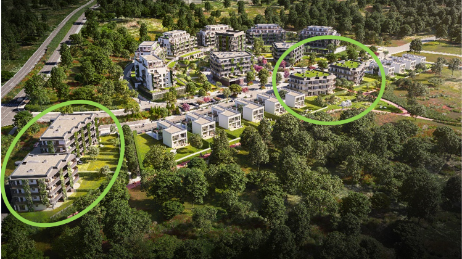 Timber Praha, Prag
Erster Geschosswohnungsbau in Holzbauweise in Prag

Assetklasse
Wohnen

Baustart
2023
Fertigstellung
Q2/2024

Bruttogeschossfläche
5.000 m²
Apartments
62 Wohneinheiten
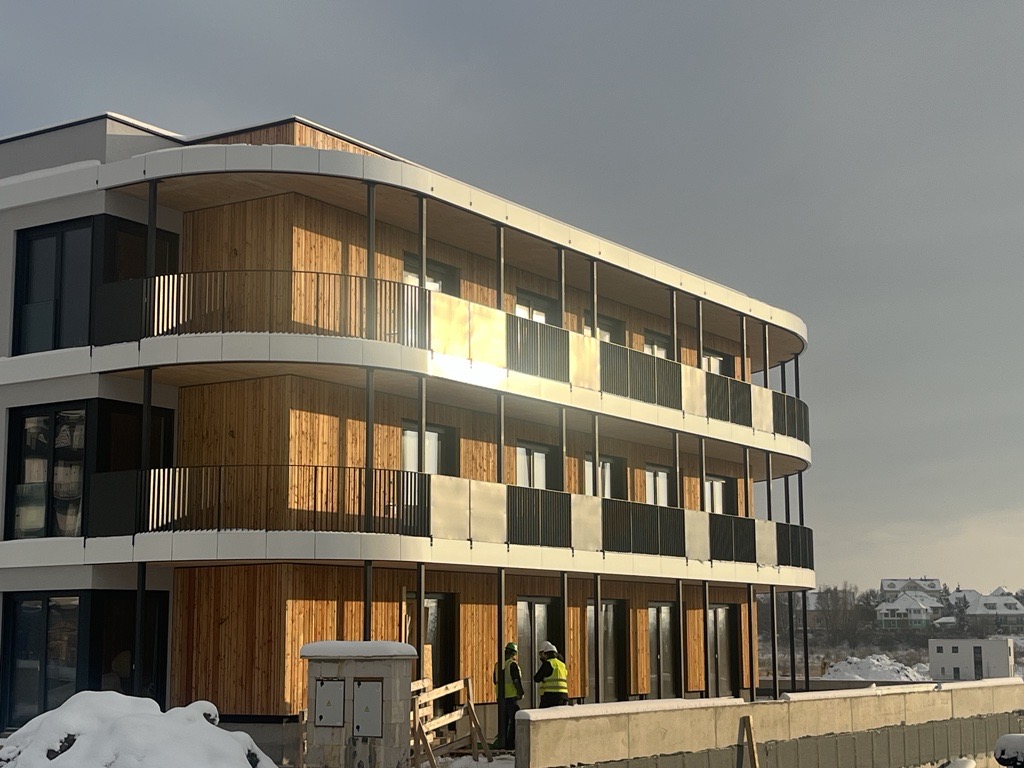 unsere timber family.
Poleczki Park, Warschau
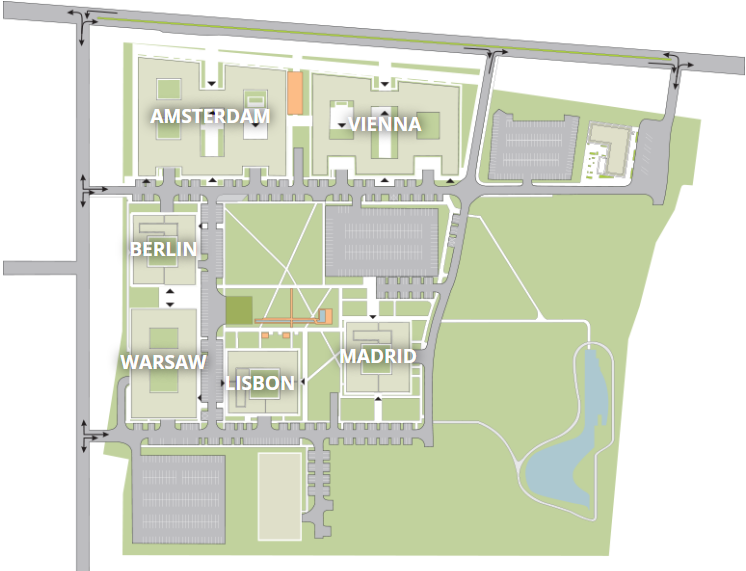 Erstes mehrgeschoßiges Office-Gebäude 
in Holzbauweise in Polen

Konstruktive Ausbildung
BSH-Säulen und BSH-Unterzüge in F120
BSP-Decken

Baustart  2025

Bruttogeschoßfläche
8.500 m², 4 Stockwerke
Building „Stockholm“
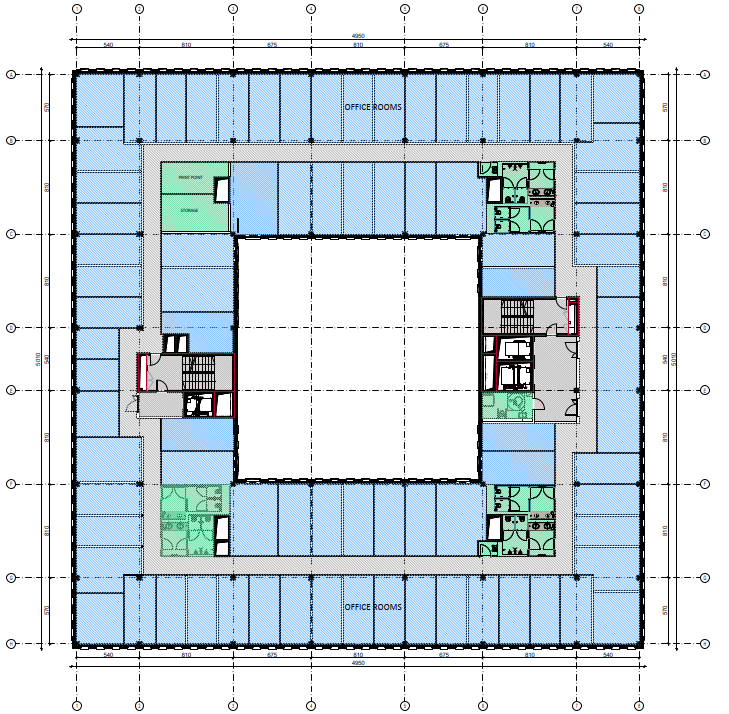 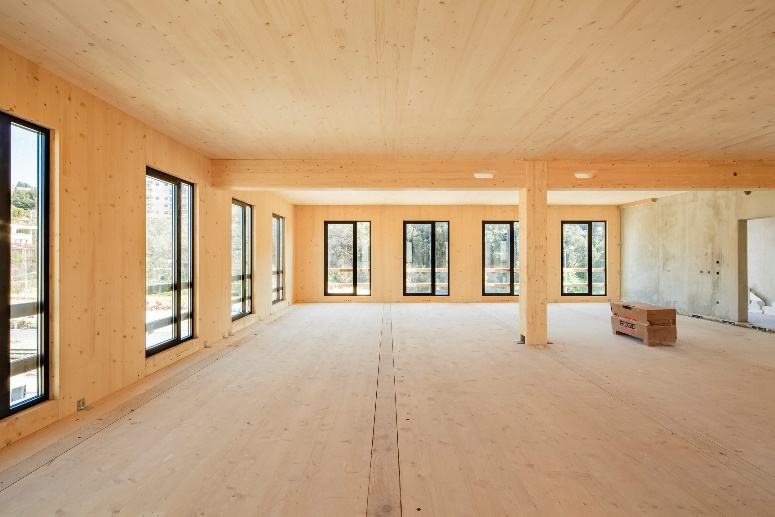 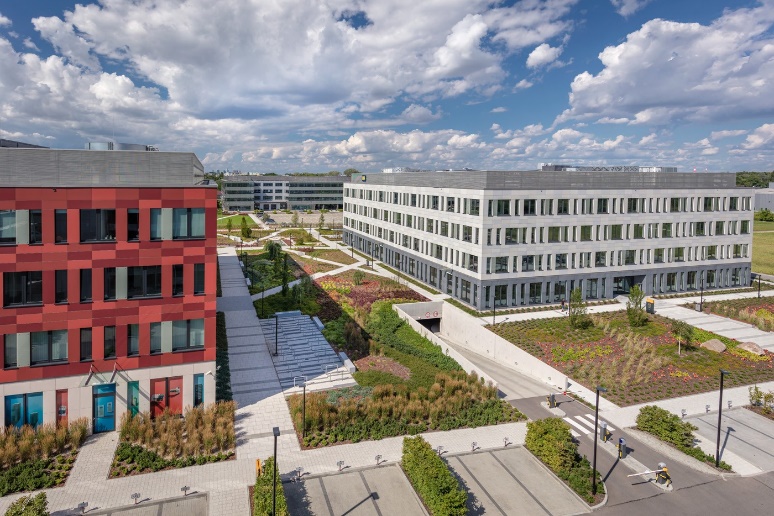 unsere timber family.
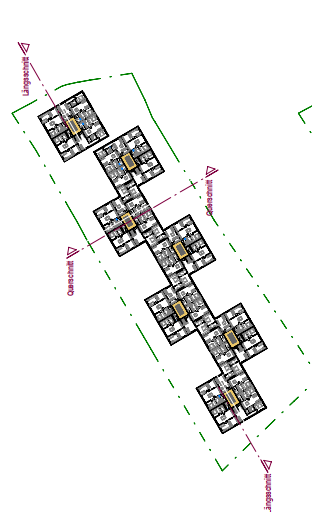 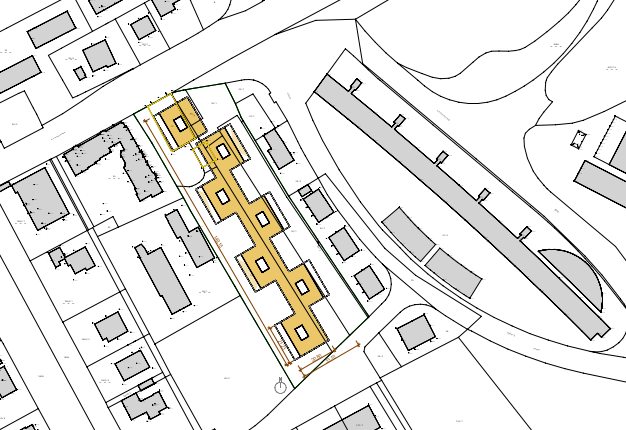 Amras, Innsbruck
Geschosswohnungsbau in Holzbauweise
unsere timber family.
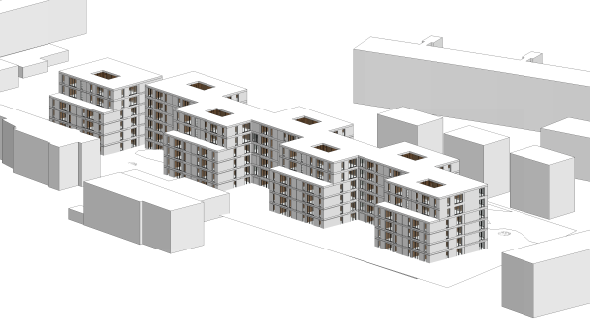 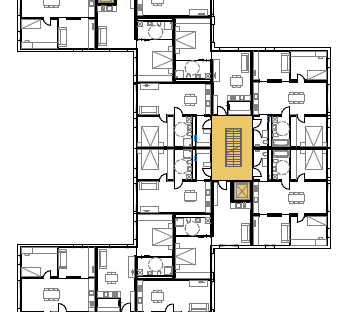 Amras, Innsbruck
unsere timber family.timber marina tower, Wien
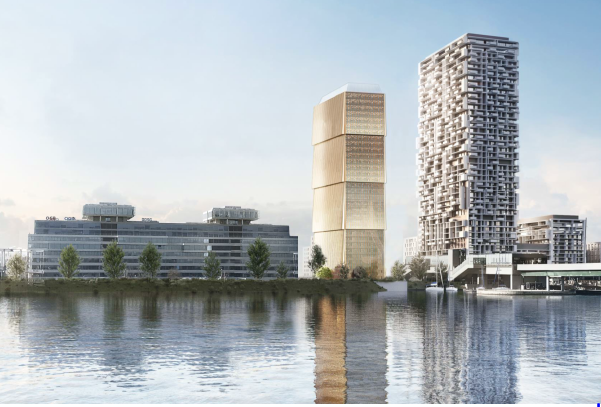 timber marina tower
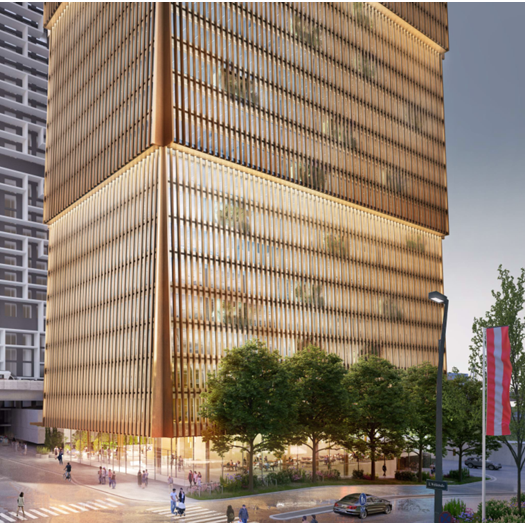 Aktuell höchstes Holzhybridhochhaus
Weltweit 

Höhe
113 Meter
32 Geschoße o.i
4 Untergeschoße

Geschossfläche
44.350 m²

Assetklasse
Office

Baustart
2025

BSP-Decken 
BSH-Unterzüge
LVL-Säulen
„alte“ mineralische struktur
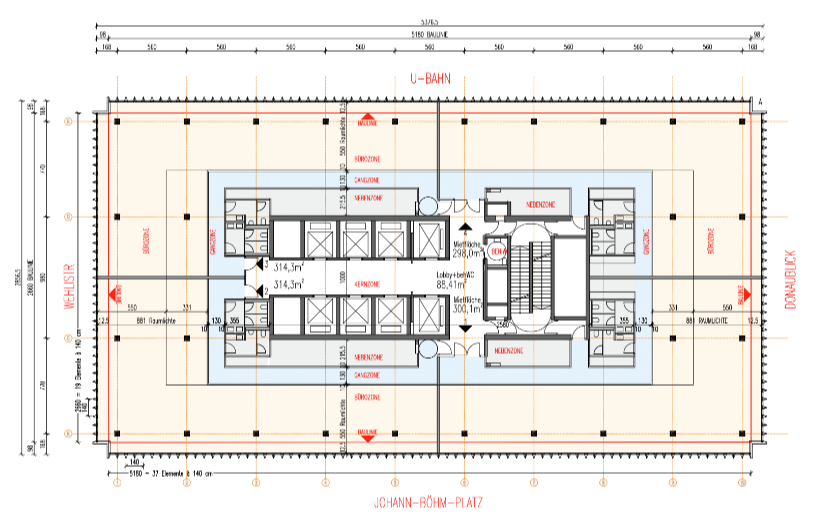 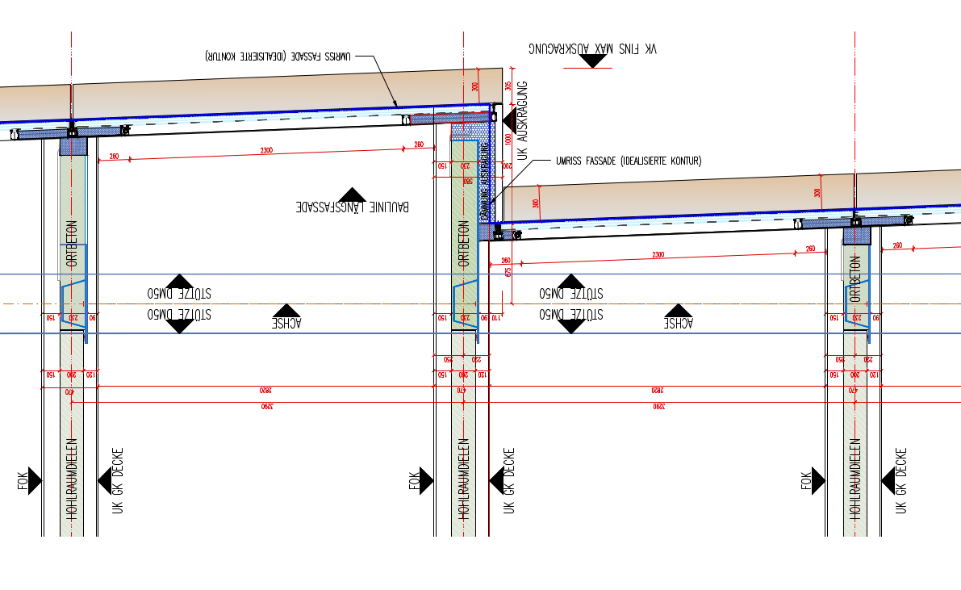 präqualifikation siegerprojekt von STORA ENSO
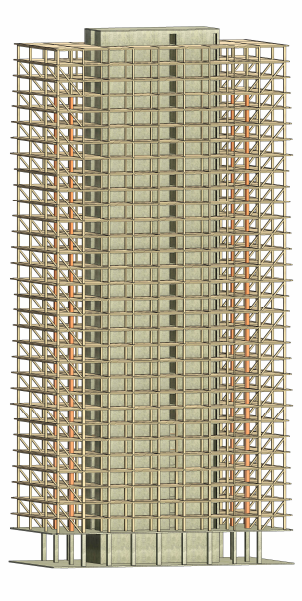 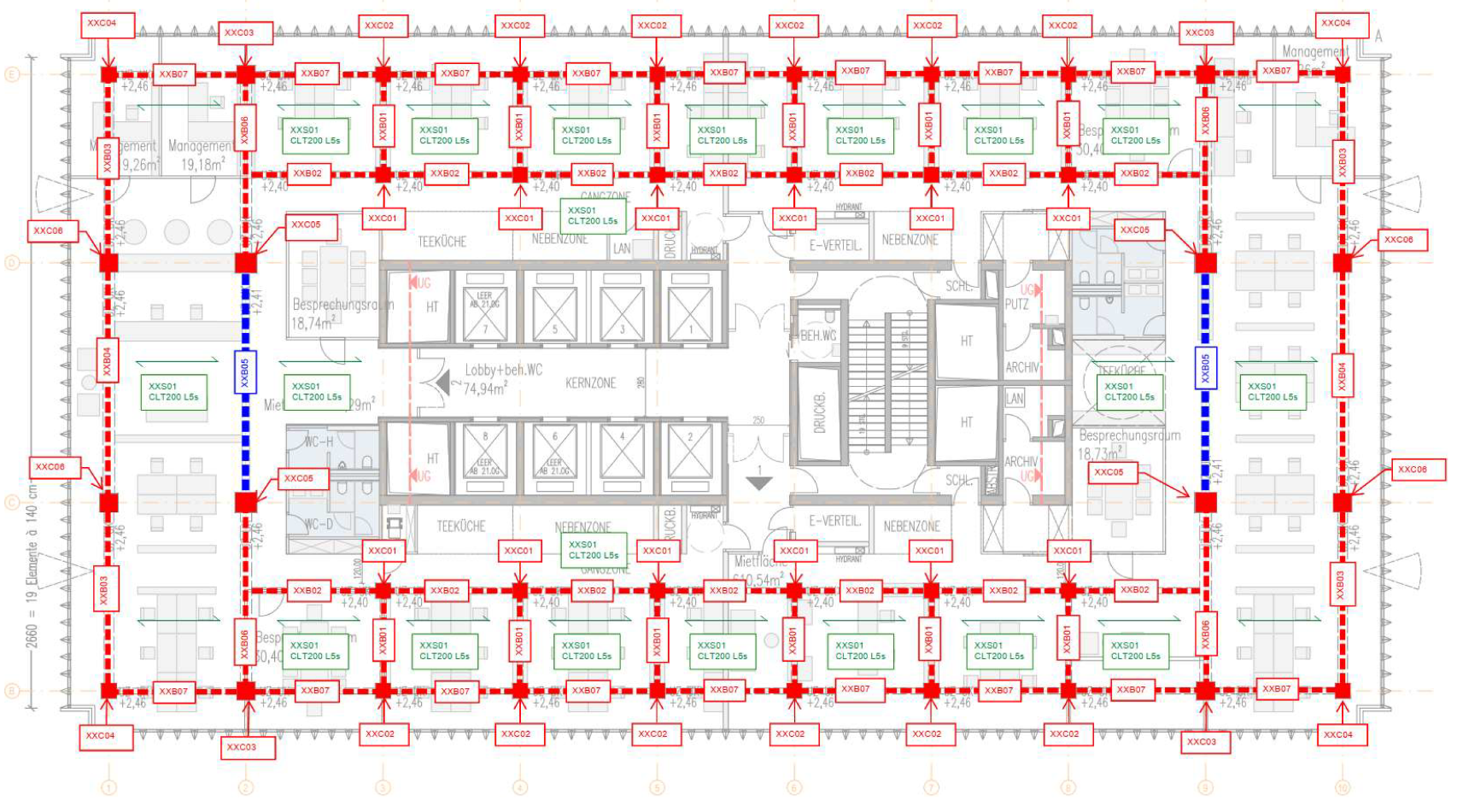 aussteifungskonzept
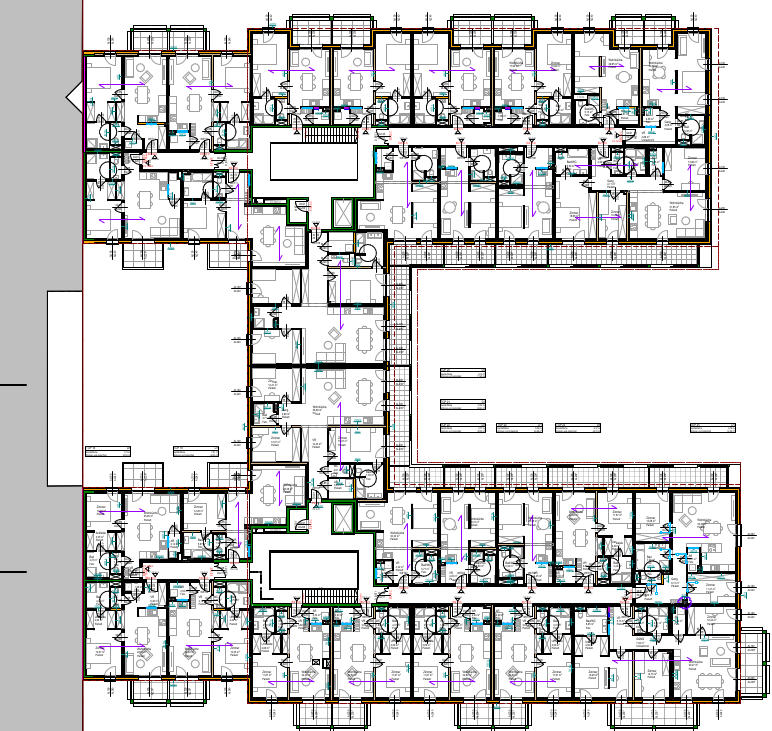 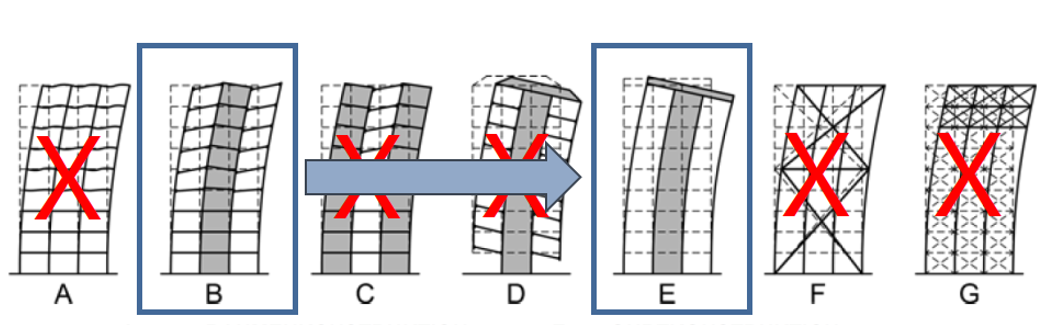 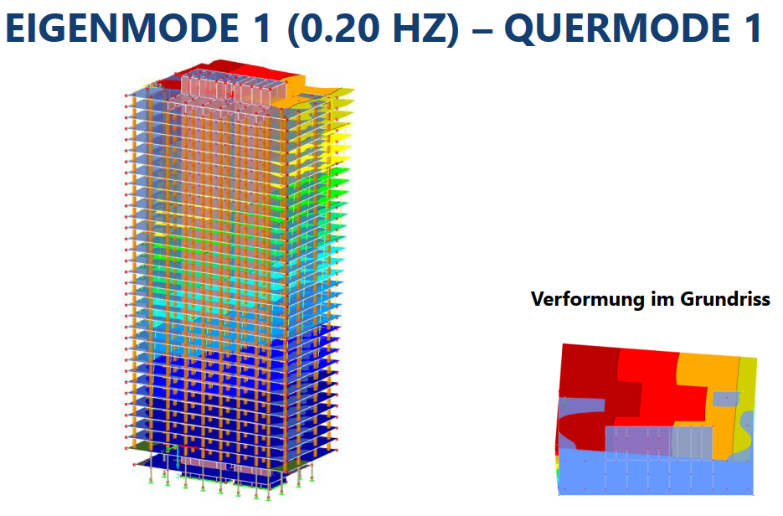 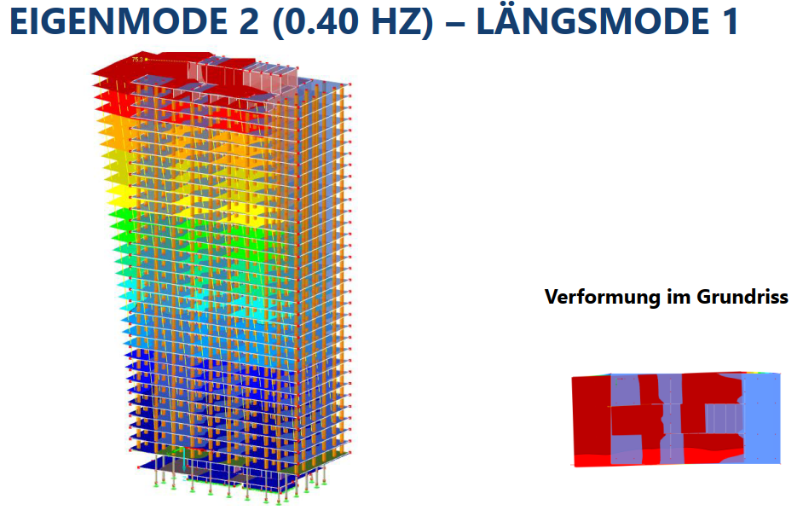 robustheit der gesamtkonstruktionstützenausfall
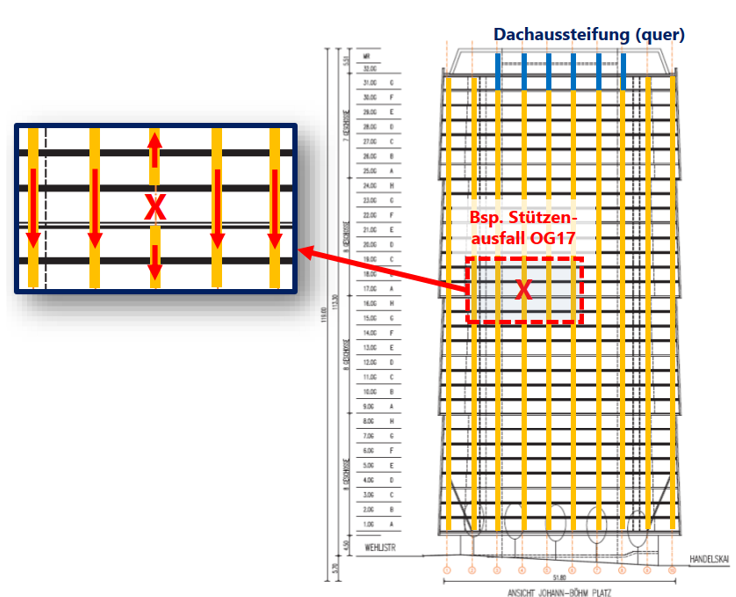 stützendimensionen
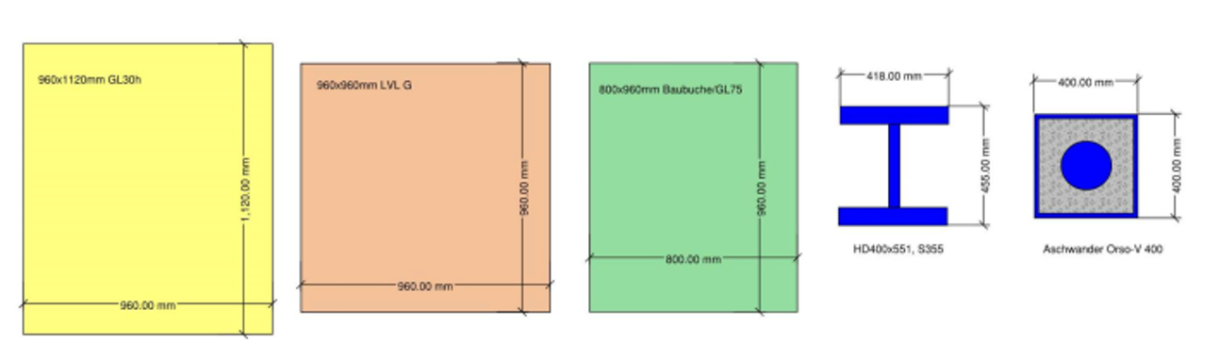 we act.
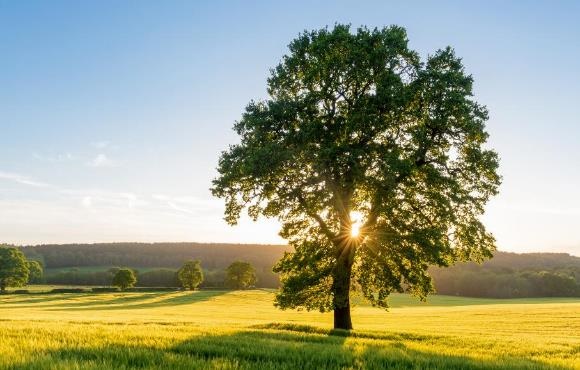